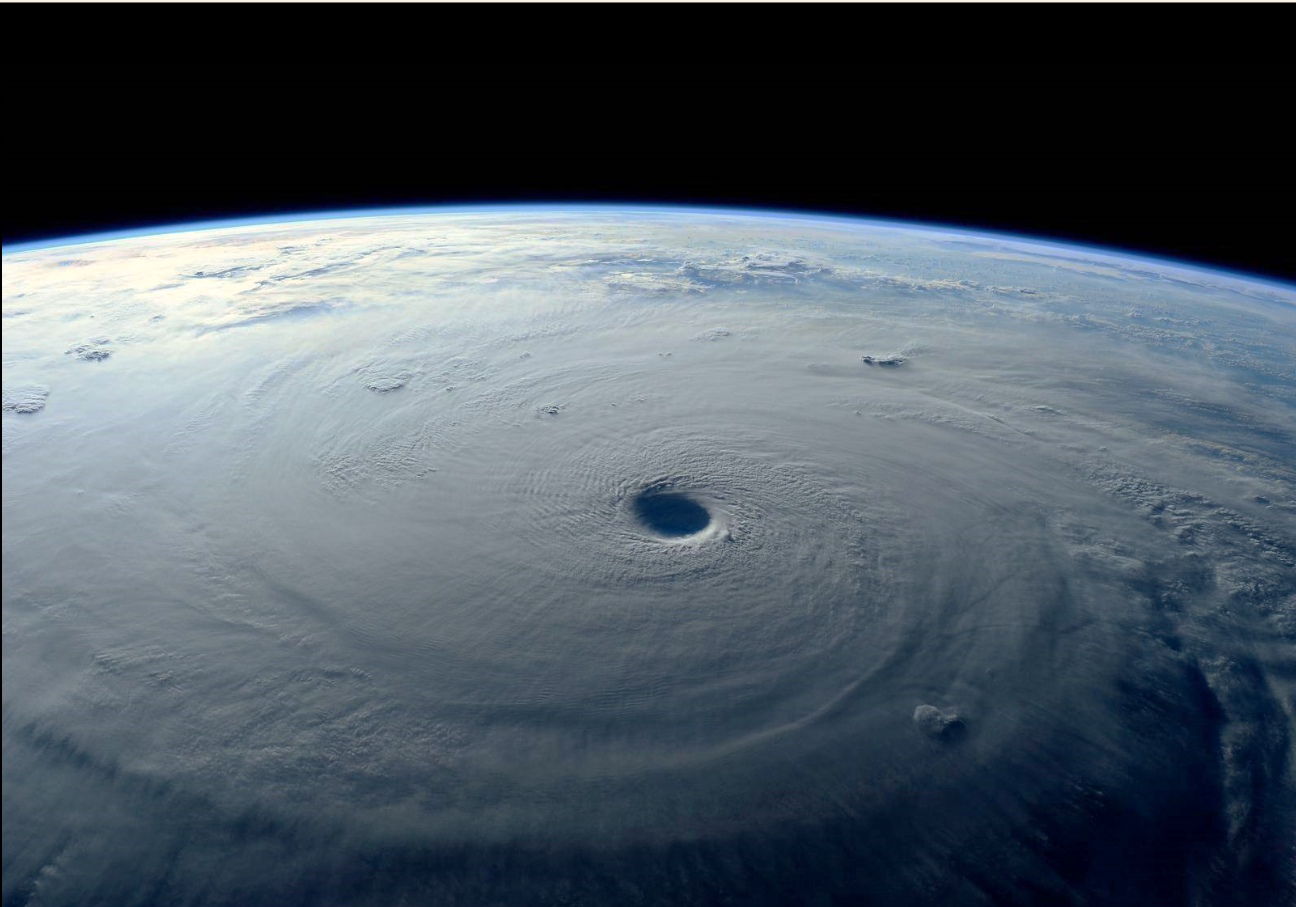 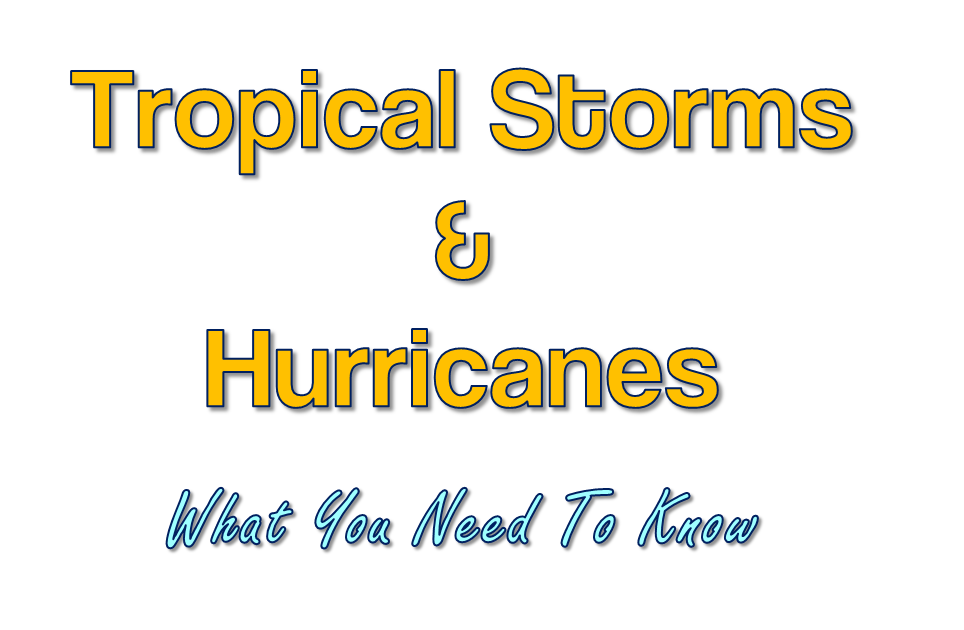 Don Shepherd
Senior Forecaster
Tropical Outreach and Preparedness Focal Point



National Weather Service
Mobile/Pensacola
What is a Tropical Cyclone?
A warm-core, non-frontal, synoptic scale cyclone originating over tropical or subtropical waters with organized deep convection and a closed surface wind circulation around a well-defined center
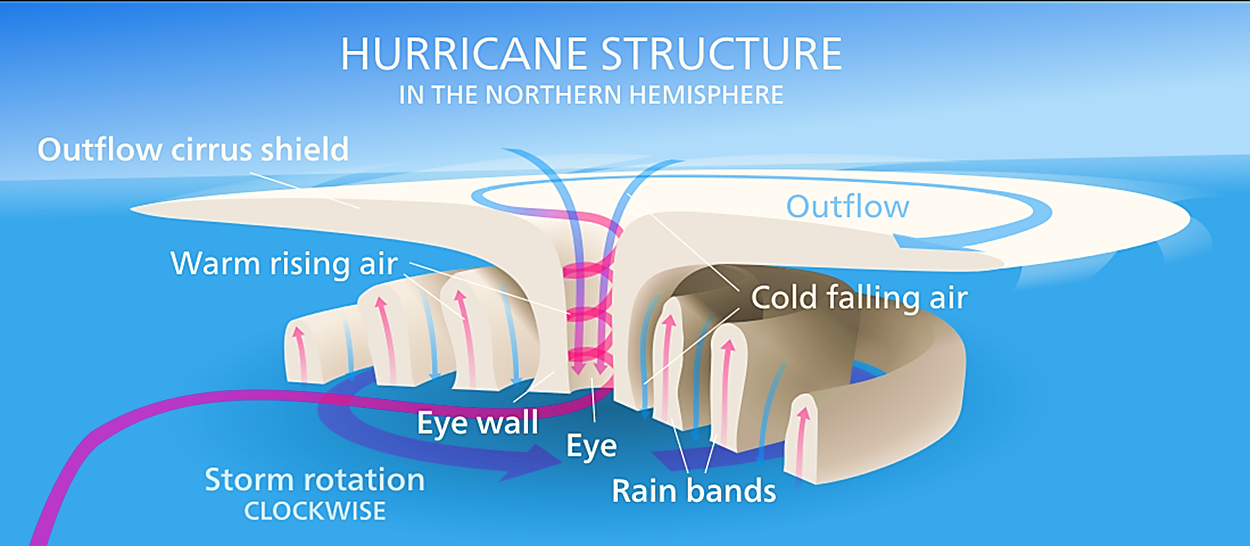 Tropical Definitions
Tropical Depression
Tropical cyclone with maximum sustained surface wind of 38mph(34 knots) or less

Tropical Storm
Maximum sustained surface winds of 39-73 mph (34-63 knots)

Hurricane
Maximum sustained surface winds 74+ mph (64+ knots)
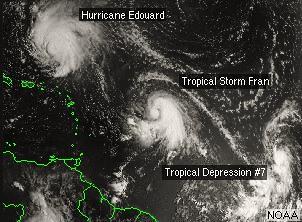 Tropical Cyclone: Source Regions
There are 7 ocean basins where tropical cyclones form on a regular basis
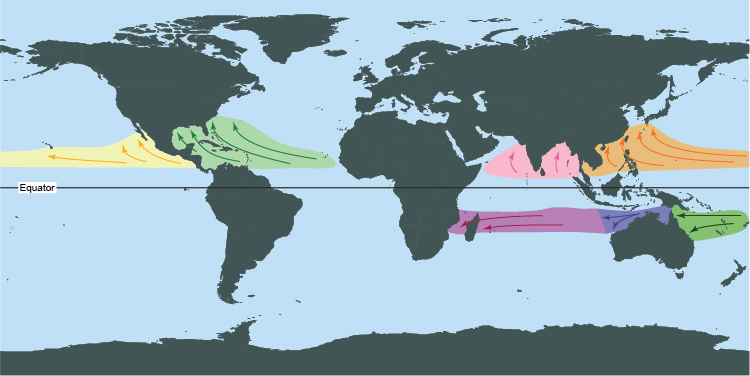 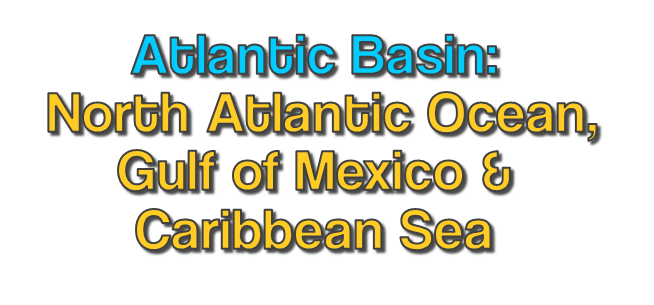 General Climatology
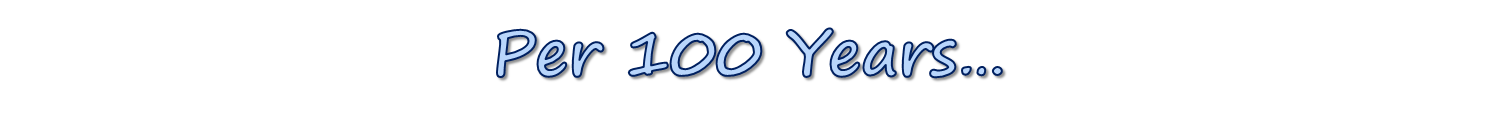 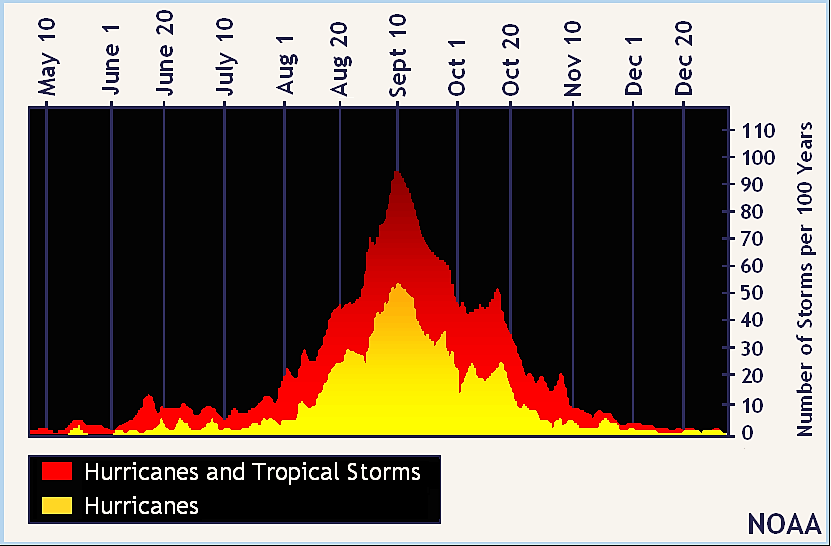 Atlantic Hurricane Season June 1st – November 30th

Average Peak of Season Date September 10th
Climatological Areas of Origin
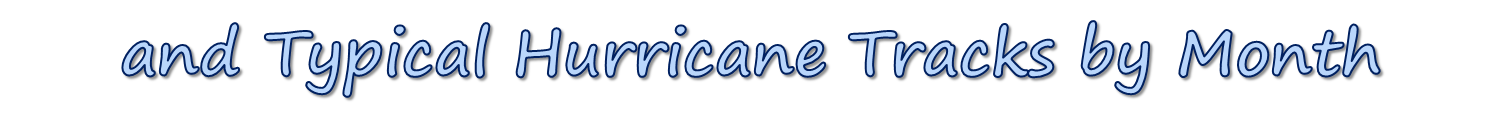 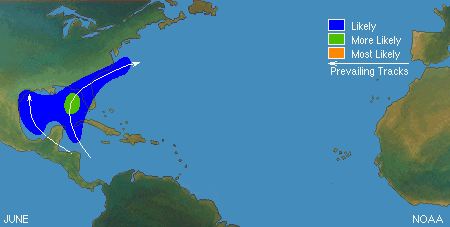 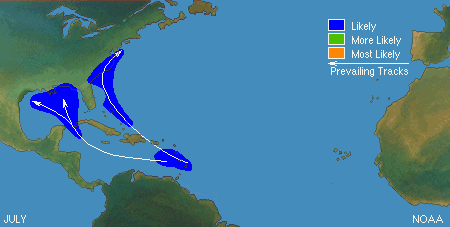 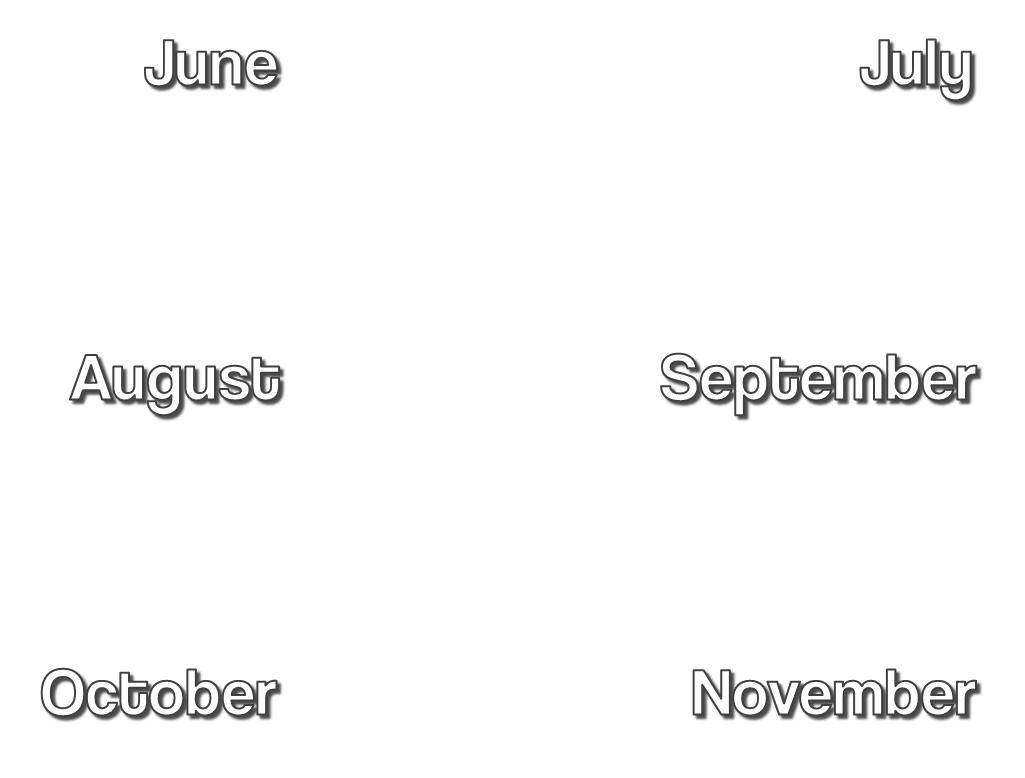 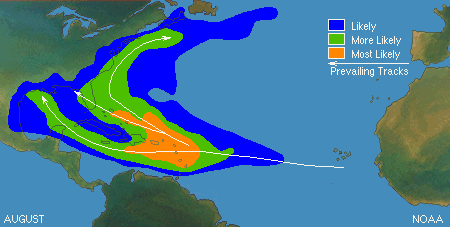 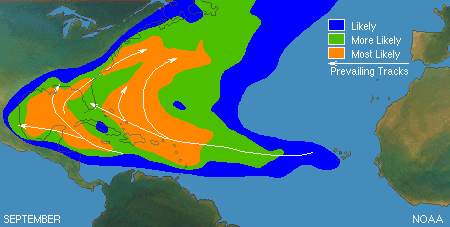 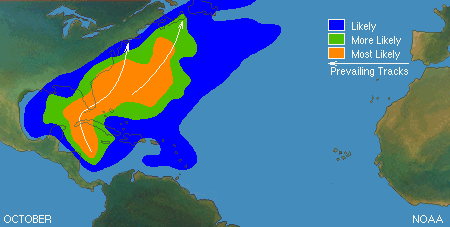 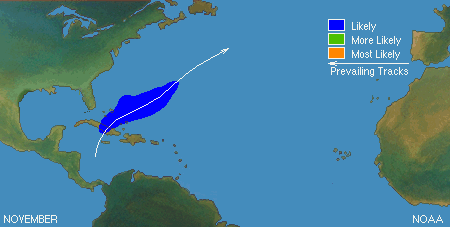 2015 Hurricane Season Outlooks
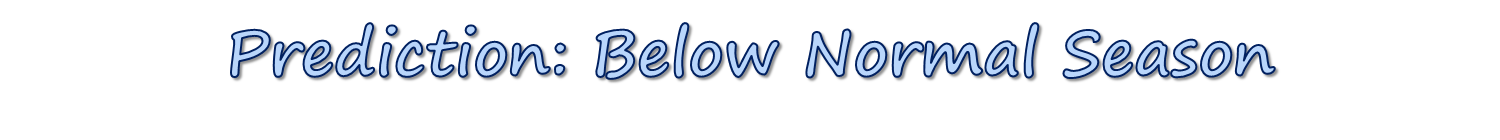 On Average:
11 named storms each season in the Atlantic basin
6 of those named storms become hurricanes
3 of which will become major hurricanes (Cat 3+)

2015 Hurricane Season Forecastfrom NOAA not released…yet.

Several universities and privateresearchers issue their own hurricane season outlooks 
Colorado State University climatologists: 7 named storms, 3 hurricanes& 1 major hurricane
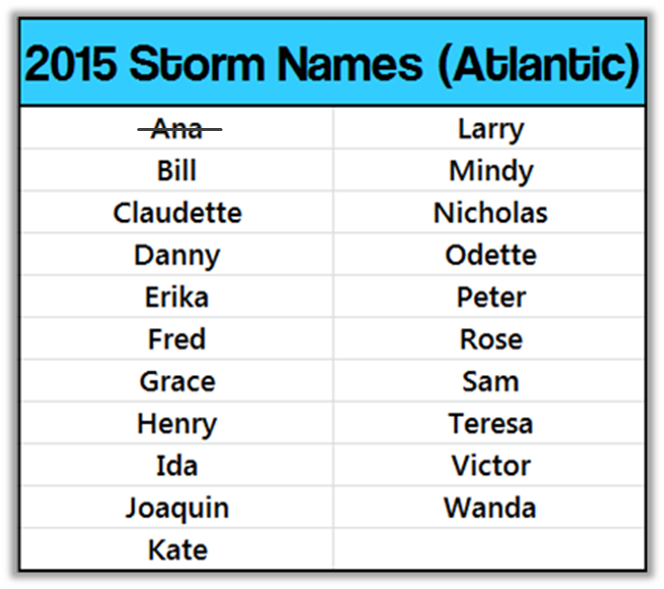 2015 Hurricane Season Outlooks
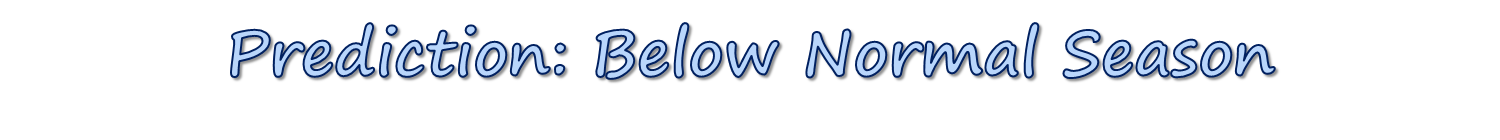 On Average:
11 named storms each season in the Atlantic basin

6 of those named storms become hurricanes

3 of which will become major hurricanes (Cat 3+)
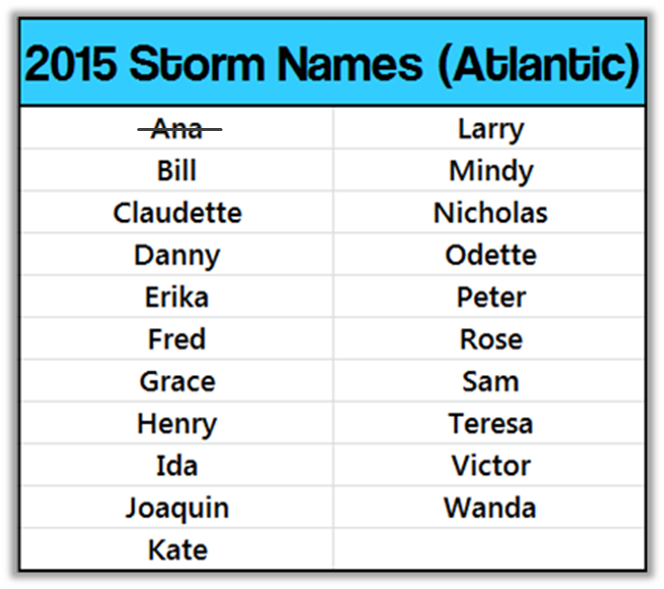 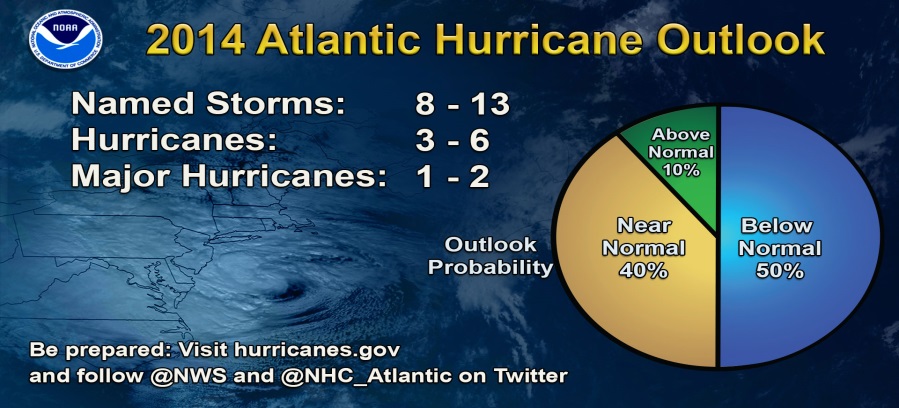 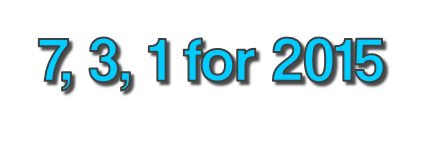 2015 Hurricane Season Outlooks
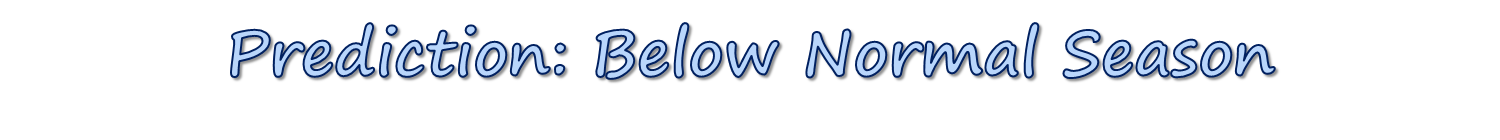 Below average DOES NOT mean a major hurricane will not occur

It is important to be prepared and not become complacent

IT ONLY TAKES ONE hurricane landfall in your area to make it an active season for you!!
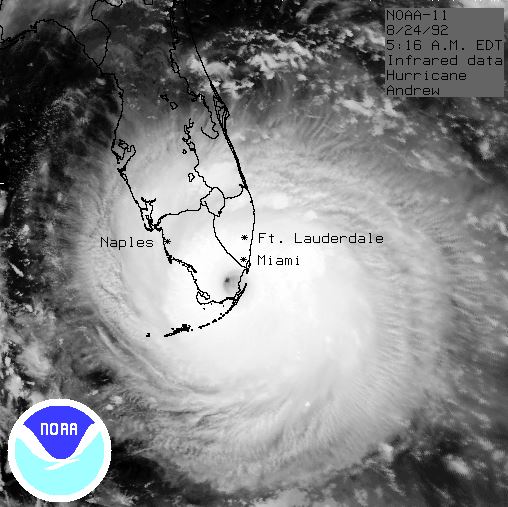 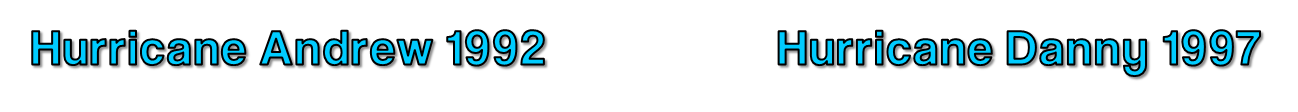 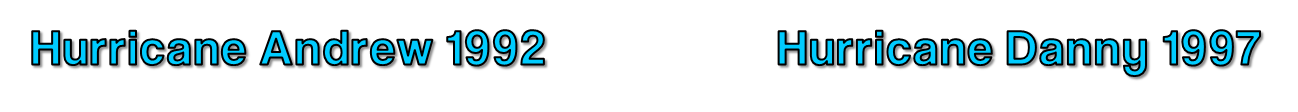 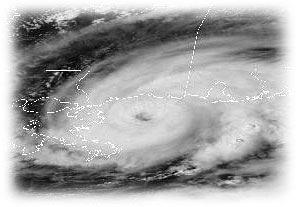 Or, as another example…
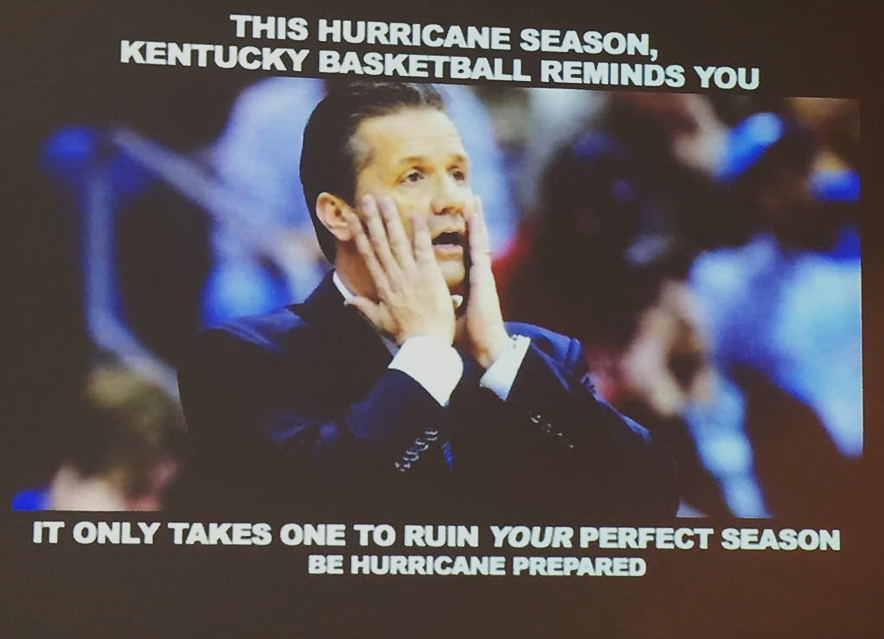 How the Forecast Process Works
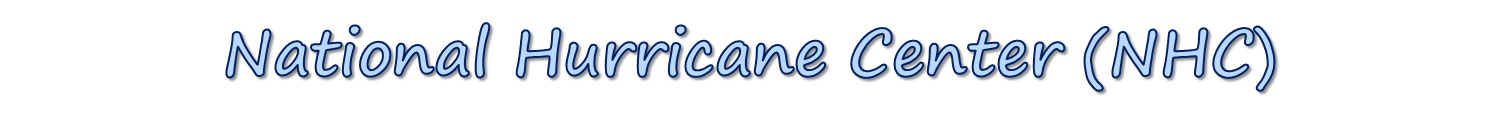 The Tropics are monitored 24 hours a day by the National Hurricane Center (NHC) in Miami, FL









NHC plays a vital role for the National Weather Service – 
Responsible for monitoring & forecasting of ALL tropical cyclones (and disturbances) in the Atlantic Basin (Atlantic, Caribbean Sea and the Gulf of Mexico)
Responsible for issuing Watches, Warnings & Advisories
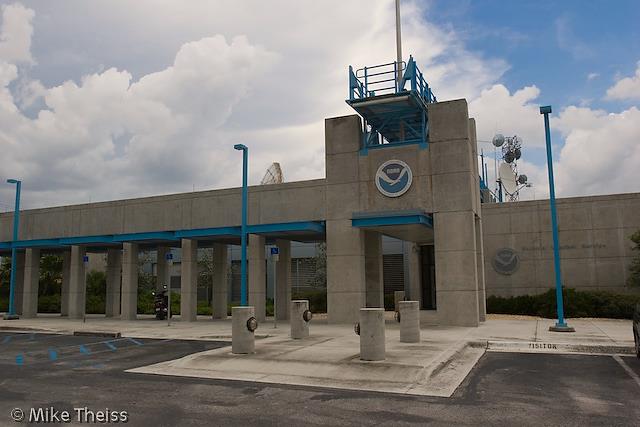 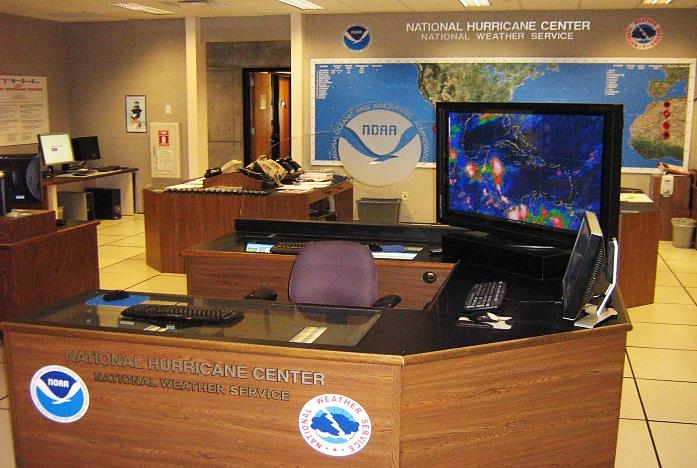 Monitoring the Tropics
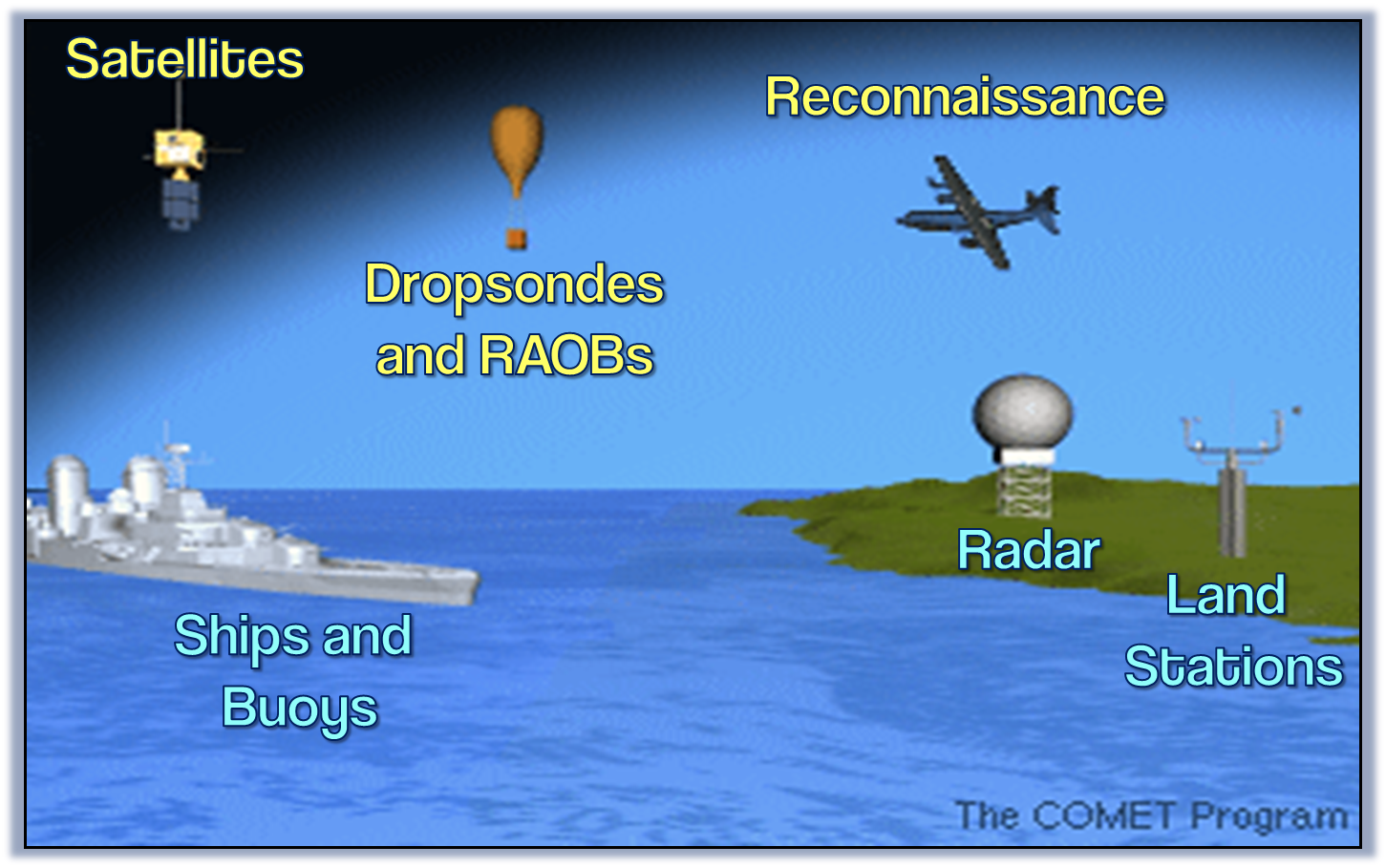 Far From Land:
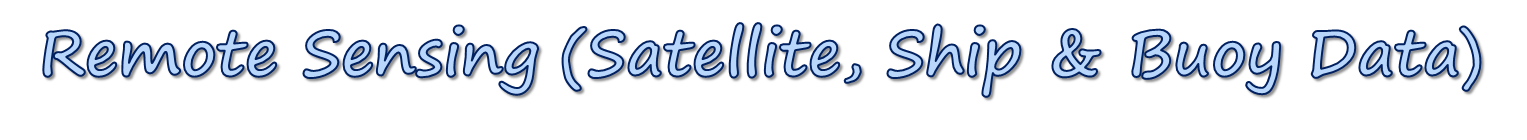 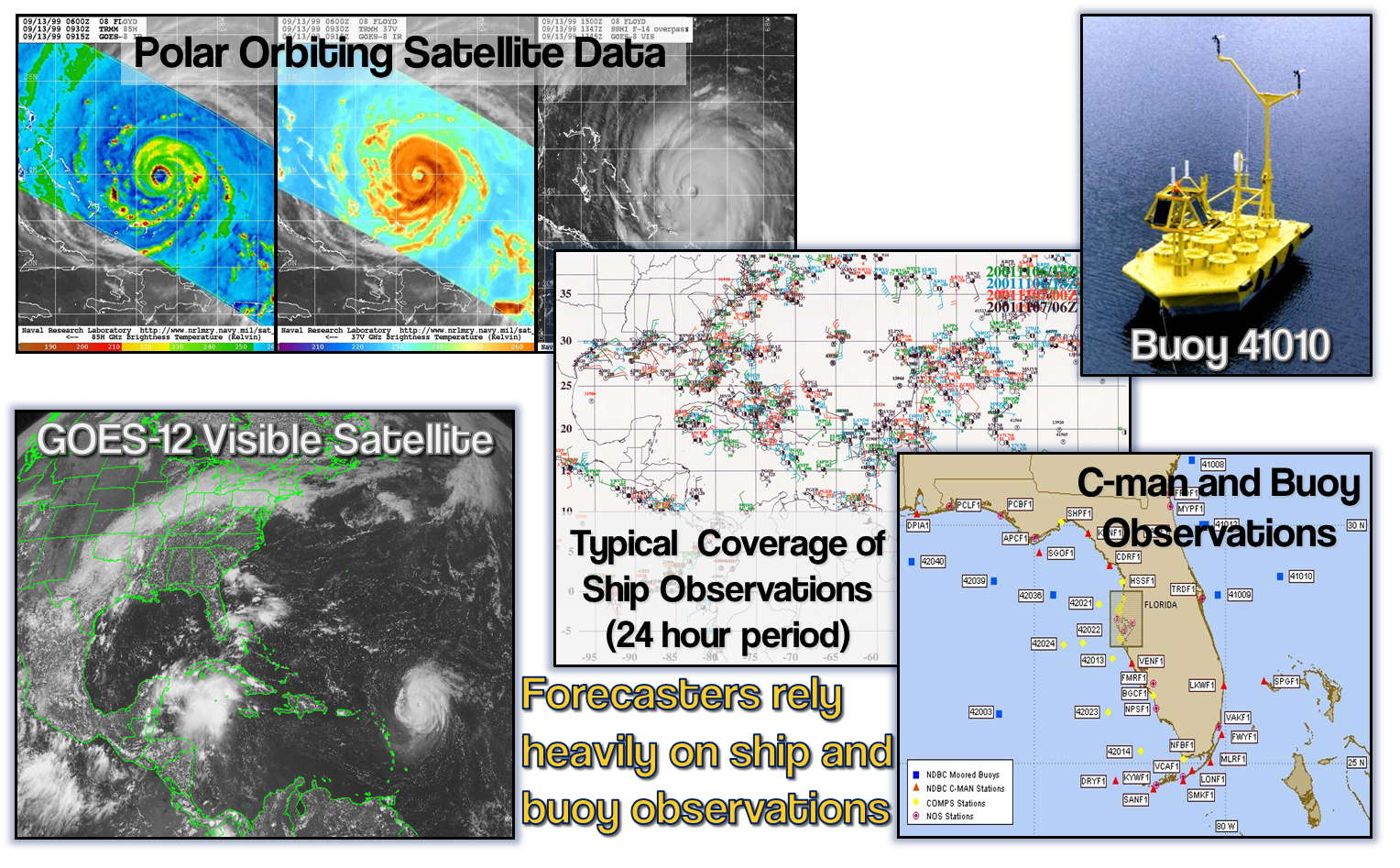 [Speaker Notes: Microwave technology can peer into a storm’s structure]
Approaching Land:
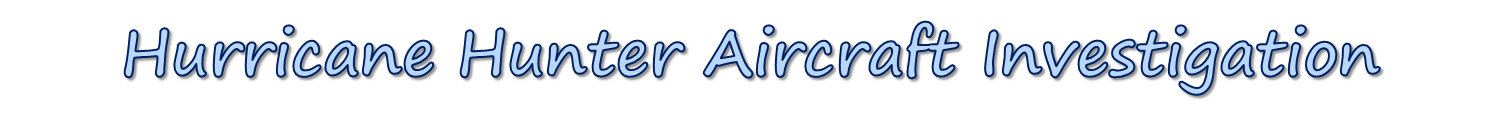 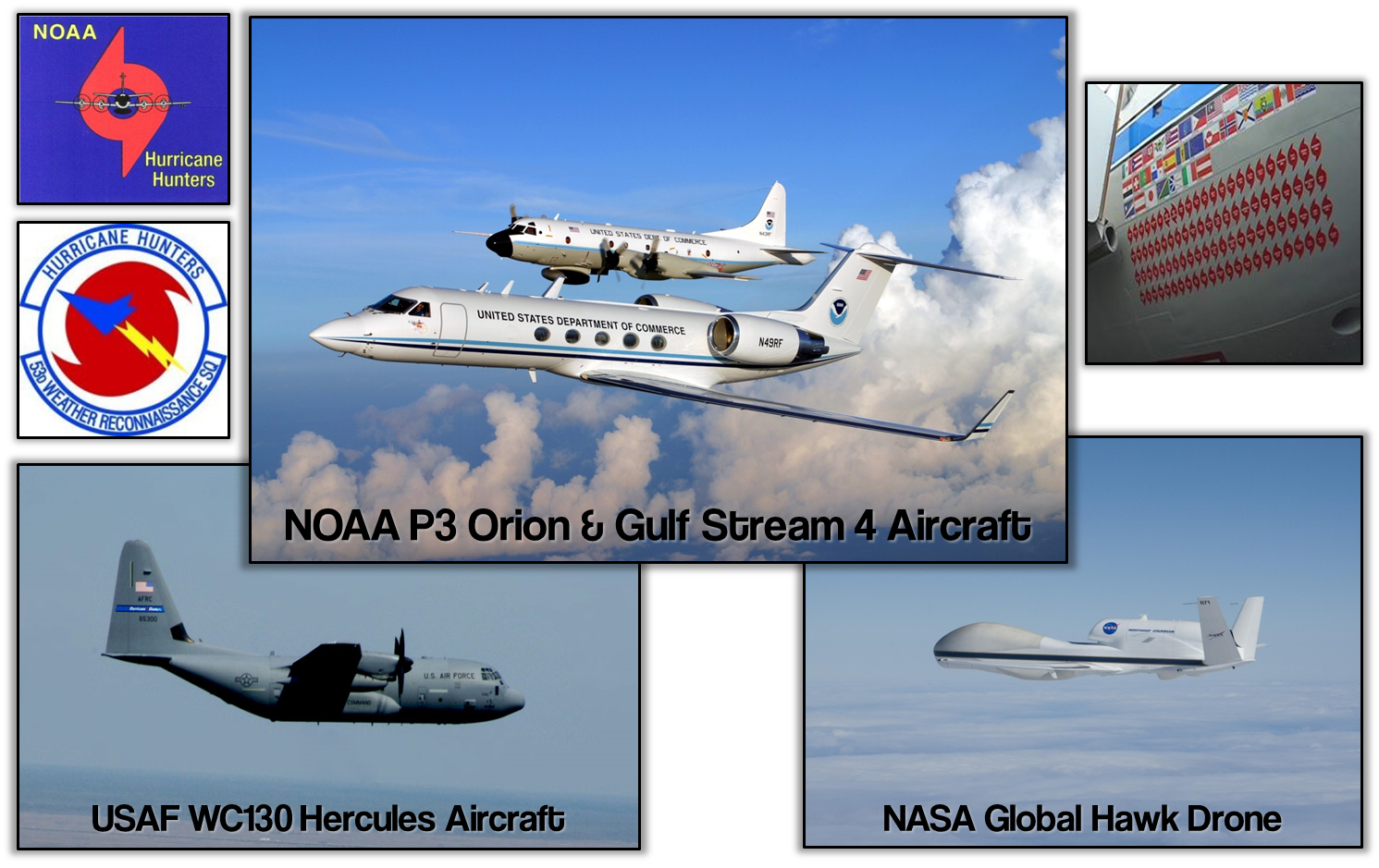 Near & Over Land:
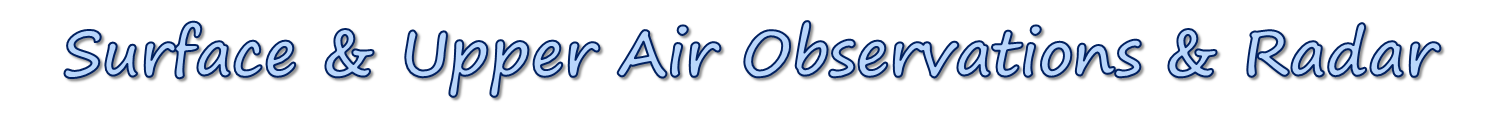 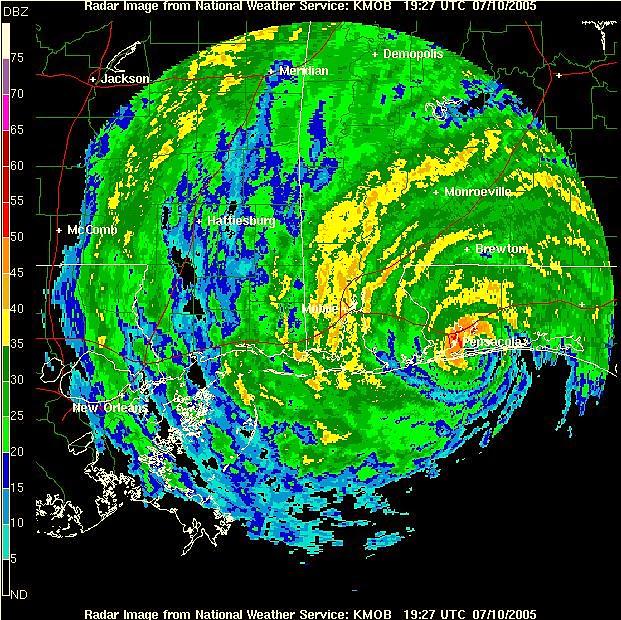 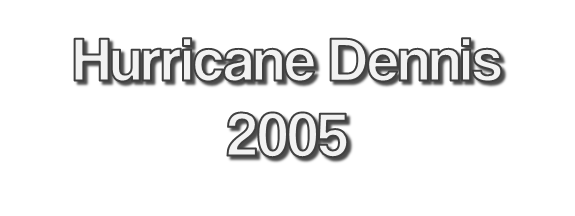 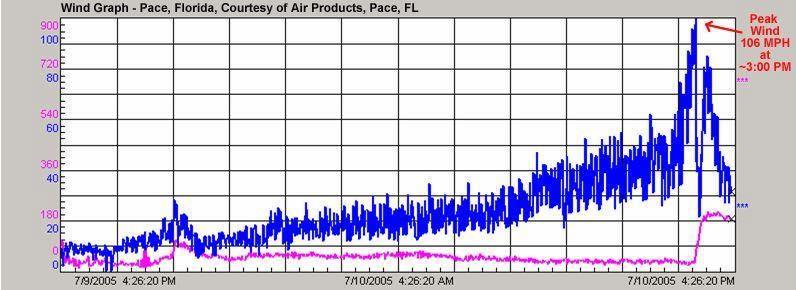 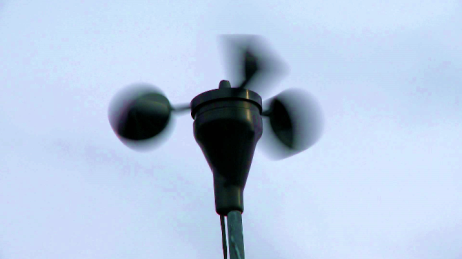 Forecast Process
All of that data is input into a super computer, which runs numerous weather forecast scenario model outputs for the storm

NHC Forecasters use all this information to make the most accurate forecast possible. 

They provide pertinent information as well as any necessary Watches, Warnings & Advisories. 

Included in NHC products is such information as
Probabilistic Storm Surge (P-Surge)Potential Storm Surge Flooding Map (Inundation Map)NEW! Prototype Storm Surge Watch/Warning MapWind Speed Probabilities
Forecast Process
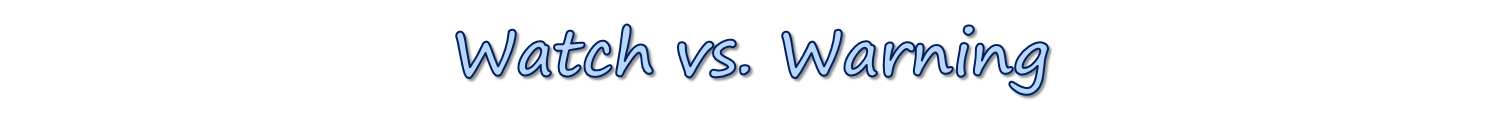 WATCH
WARNING
Tropical storm and/or hurricane conditions are POSSIBLE in Watch area

Issued up to 48 hours in advance of tropical storm force winds
Tropical storm and/or hurricane conditions are EXPECTED in Warning area
Issued up to 36 hours in advance of onset of tropical storm force winds
Hurricane preparedness activities become difficult once winds reach tropical storm force. Watches & Warnings are issued in advance of onset of tropical storm force winds, 39-73mph
Forecast Process: NWS Mobile
NWS Mobile receives general NHC hurricane forecast information every 6 hours via Hurricane Hotline, Advisories & Discussions

Information is then specialized for our area & added to the Hurricane Local Statement (HLS) & NEW! Watch/Warning  Statement (TCV)

Provide briefings to ouremergency managers & tv media on what to expect
New briefing package foreach new NHC advisory

Provided every 6 hours(3 hours as it nears thearea & makes landfall)
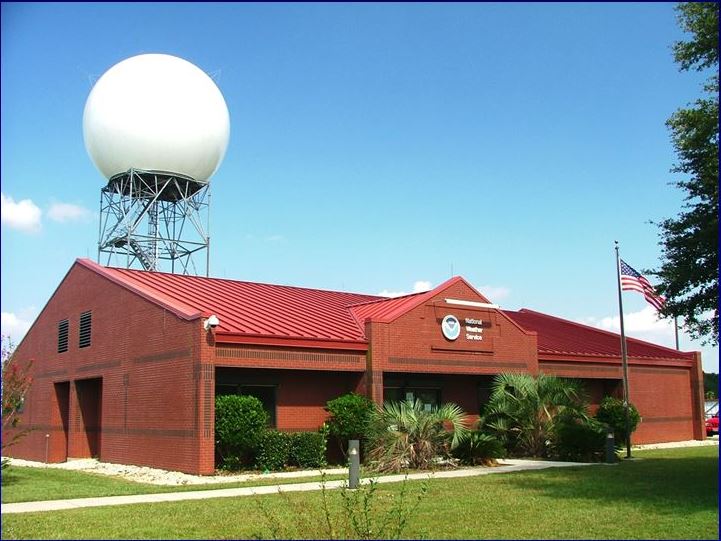 Forecast Process: Summary
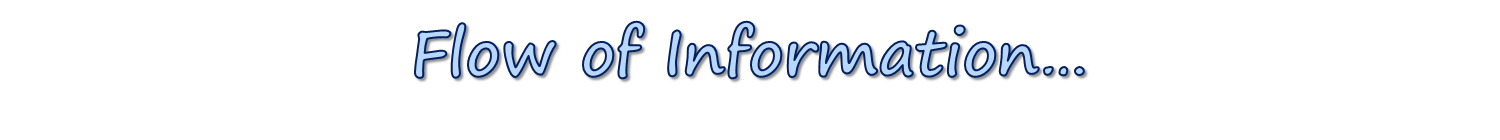 Emergency Management
National Weather Service Mobile/Pensacola
National Hurricane Center
Broadcast Media
InternetWeather RadioCellphone
[Speaker Notes: Importance of partnerships. We are NOT on tv. Work closely with these agencies…or the public can get the information directly from us.]
Tropical Hazards
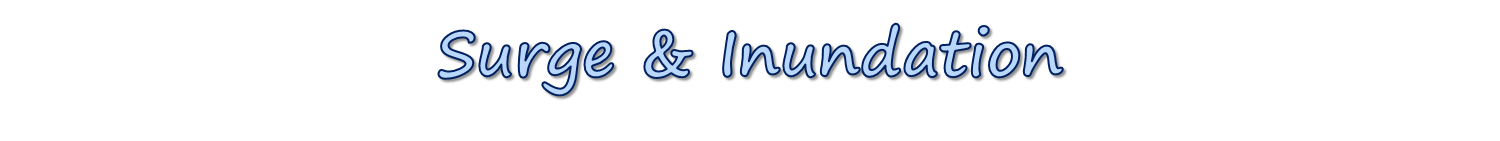 Storm Surge – 
Abnormal rise of water generated by a storm, over & above the predicted astronomical tides
Produced by water pushed toward shore by force of wind









Historically the greatest threat to life & property from a tropical storm or hurricane
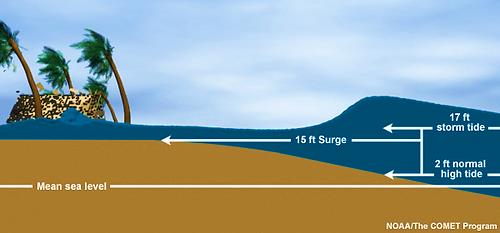 Storm Surge
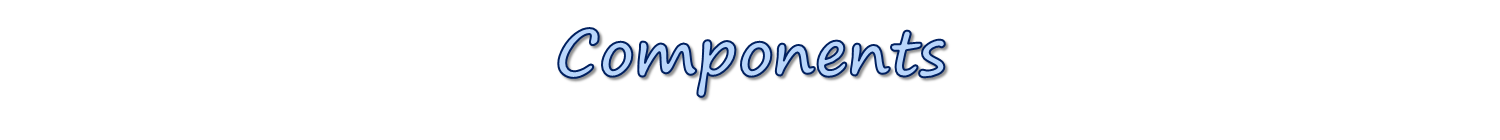 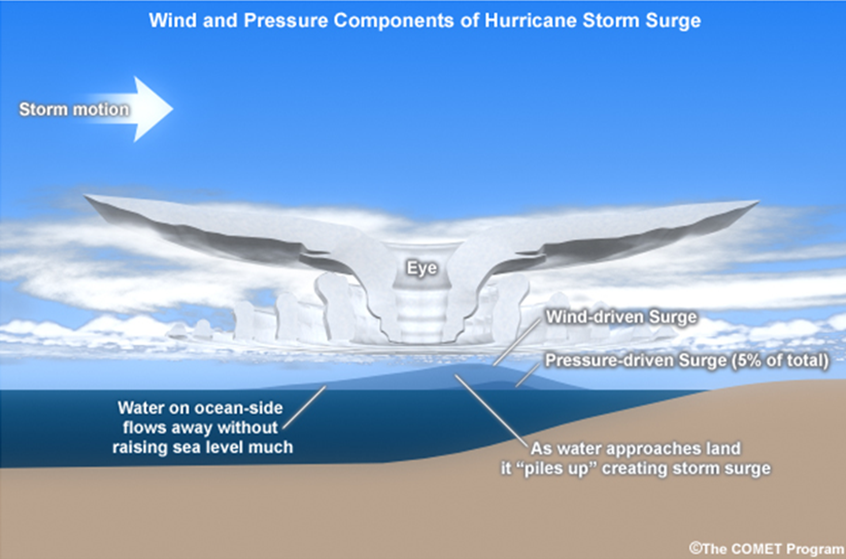 Storm surge is dependent on a number of factors

Intensity

Size

Speed

Track

Coastal Configuration
Storm Surge
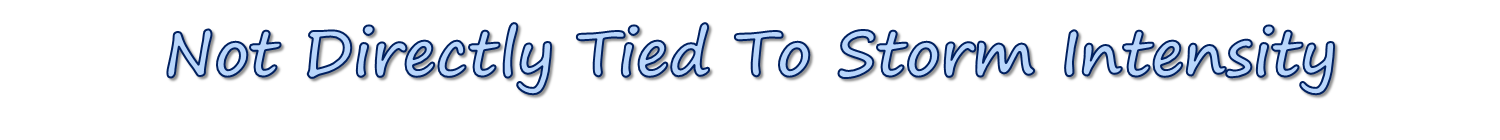 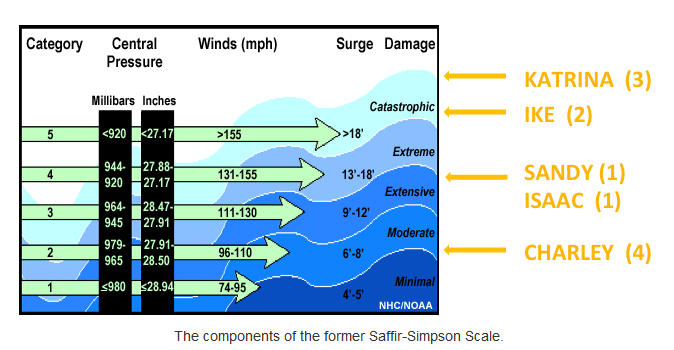 Katrina (Cat 3)
Ike (Cat 2)
Sandy (Cat 1)
Isaac (Cat 1)
Charley (Cat 4)
Tropical Hazards
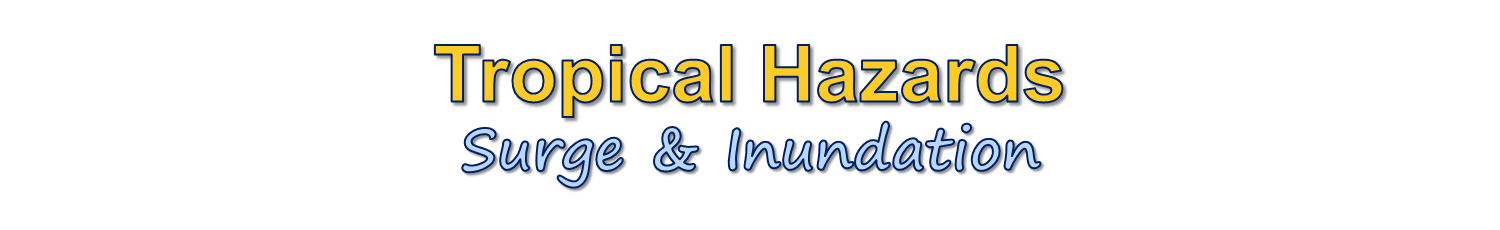 Total storm surge inundation is most impactful for decision makers

Inundation – how high the water could reach into land areas. This takes into account the tide, land elevation, storm intensity, size & structure, as well as the track, angle of approach & forward speed

Inundation from storm surge is expressed in height above ground level or AGL

You MUST know your elevation!!
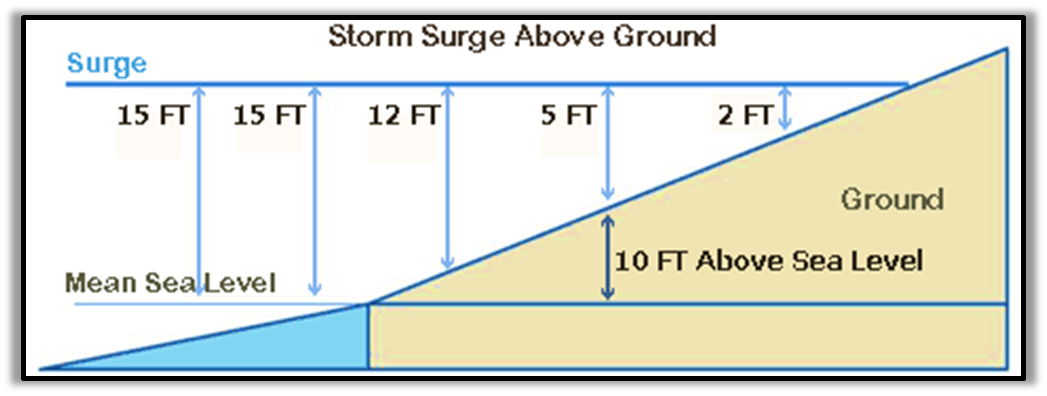 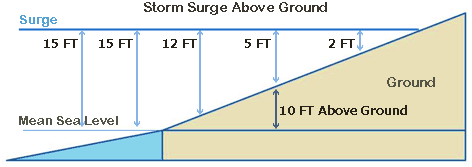 Potential Storm Surge
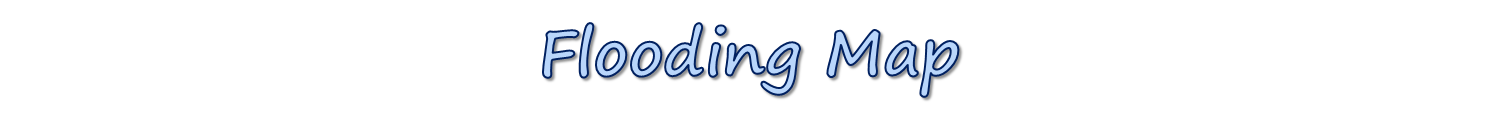 Issued by NHC for areas along the coast that are at risk of storm surge from the tropical cyclone

Provides information on storm surge associated with the tropical cyclone
Highlights areas where inundation from storm surge could occur & the height above normally dry ground (in feet) the water could reach

Depicts inundation levels that have a 10% chance of being exceeded
Think of it as a representation of the WORST-CASE SCENARIO for any location
Potential Storm Surge
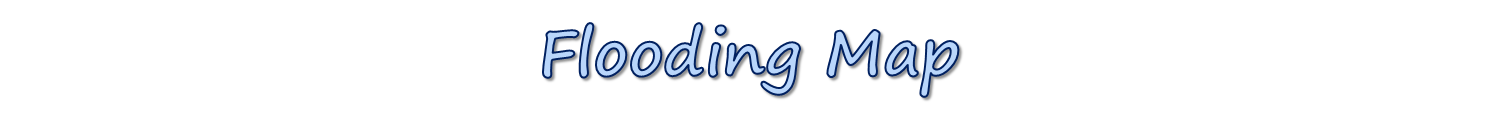 Issued with the
initial Hurricane Watch/Warning

Every 6 hours with new advisory

Based on latest forecast track & intensity 

Available 45-60minutes afterissuance of the advisory
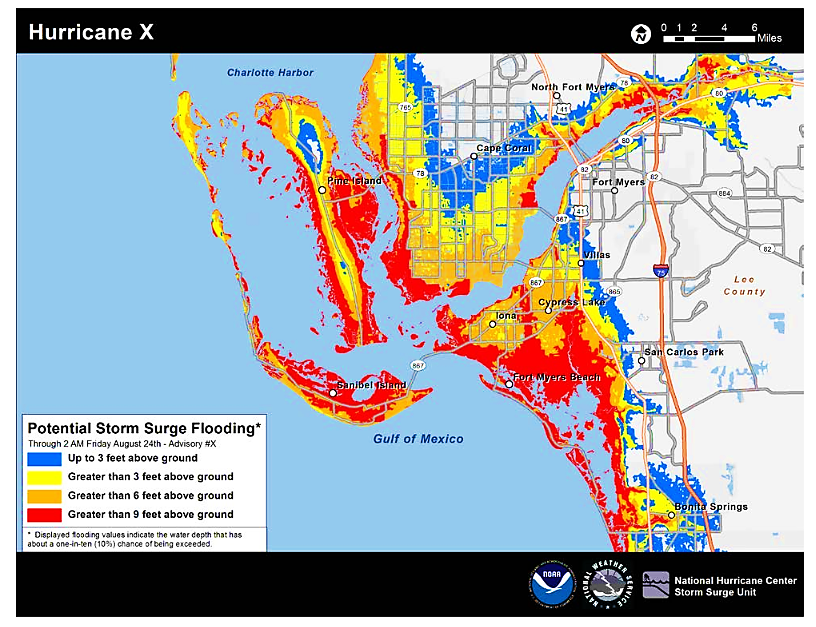 [Speaker Notes: Takes into account forecast errors
http://www.nhc.noaa.gov/surge/StormSurgeCanBeDeadly10tips-trifold.pdfhttp://www.nhc.noaa.gov/surge/StormSurgeCanBeDeadly10tips-single.pdf]
Potential Storm Surge
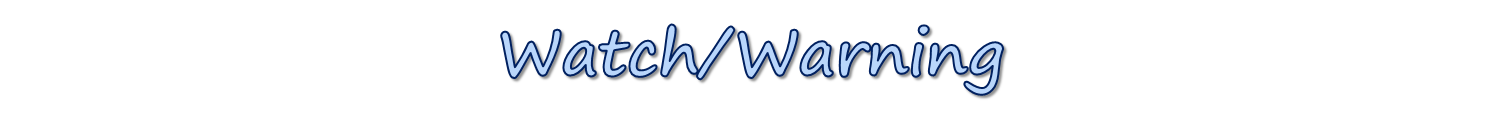 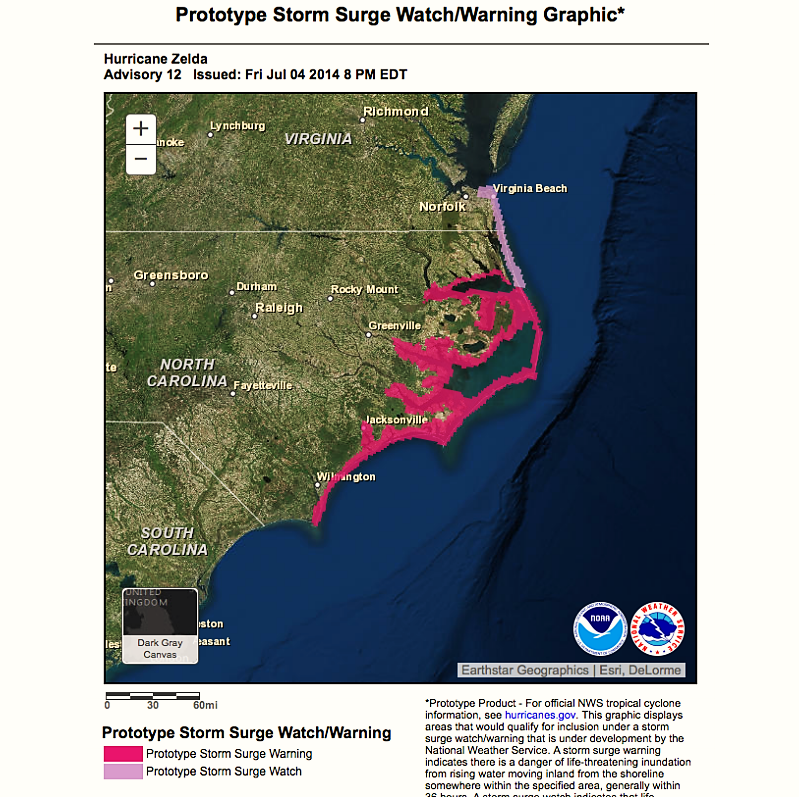 Primary audience is the general public

Highlights the areas with a SIGNIFICANT RISK of life-threatening surge
Does not provide any quantitative inundation levels
Risk areas referenced in the Hurricane Local Statement & the Hazards section of NHC Public Advisory
Probabilistic Storm Surge
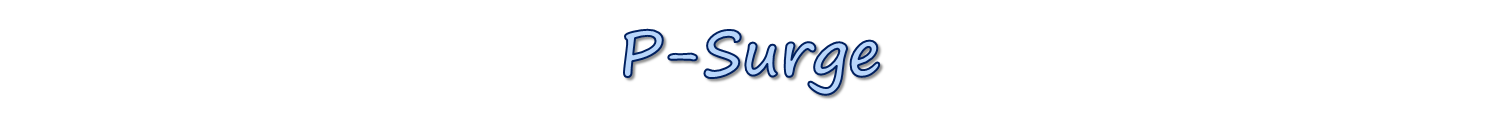 P-Surge accounts for location, forward speed (timing), intensity (pressure), & size of storm  

Evaluated by either the exceedance height or probability of a certain height at specific locations along the coast

Accessible after each advisory nws.noaa.gov/mdl/psurge2.0
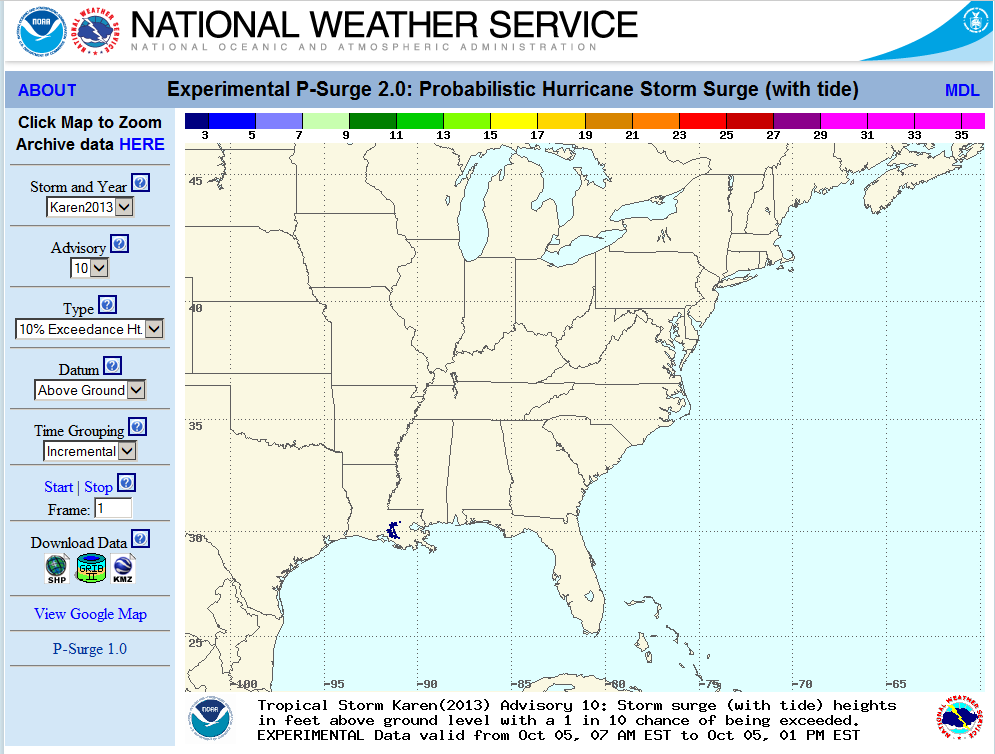 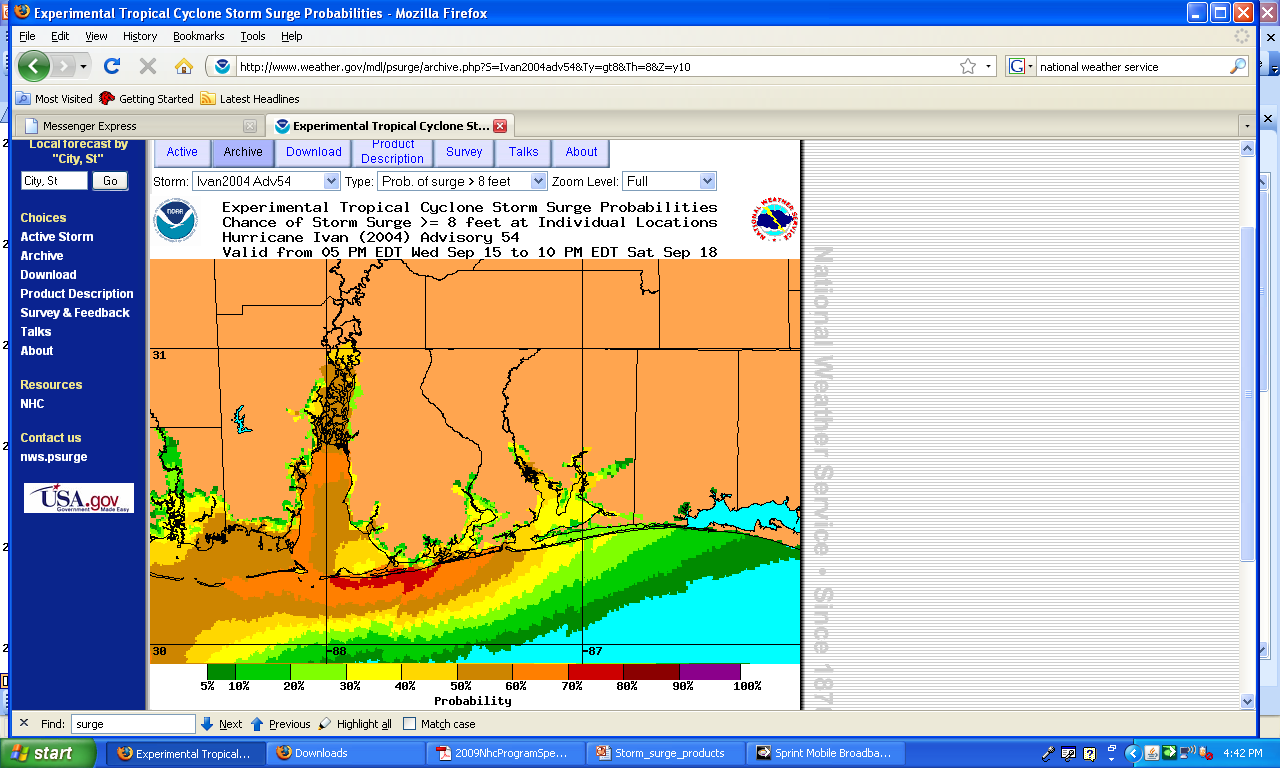 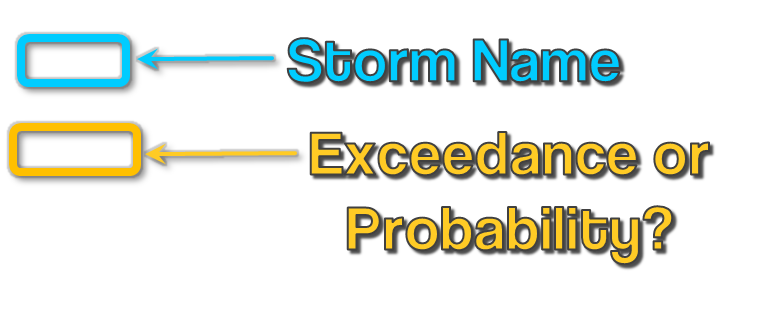 Tropical Hazards
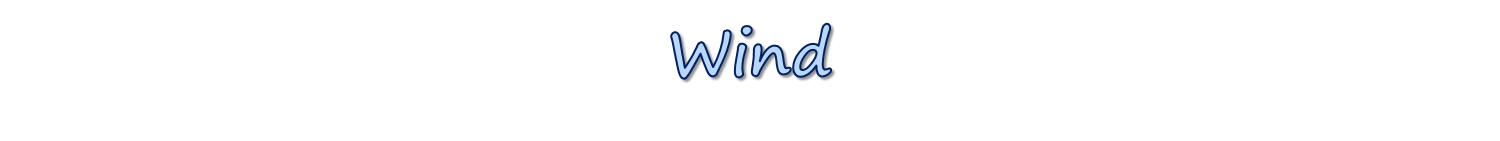 Tropical cyclones produce dangerous & destructive winds

Atlantic hurricanes are classified into 5 categories according to the Saffir-Simpson Hurricane Wind Scale 

This scale estimates the potential for property damage according to the hurricane's sustainedwind speed

Hurricane force winds
   can extend well inland
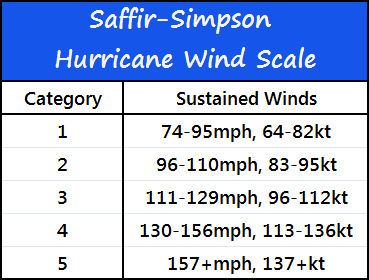 Wind Speed Probabilities
Cumulative: 34kt, 50kt, 64kt Through 120 hours
Incremental: 34kt, 50kt, 64kt
Every 12 hours
Gives Onset Information
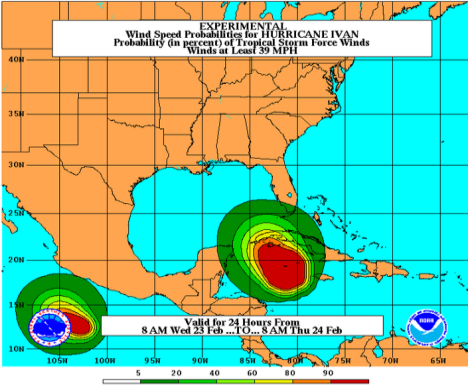 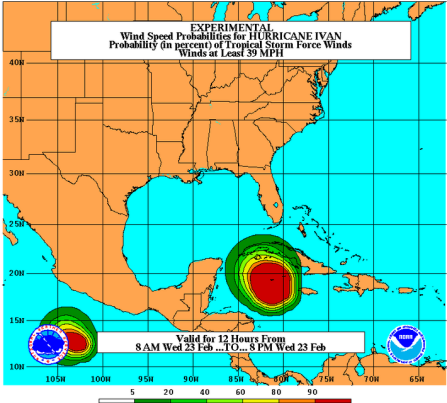 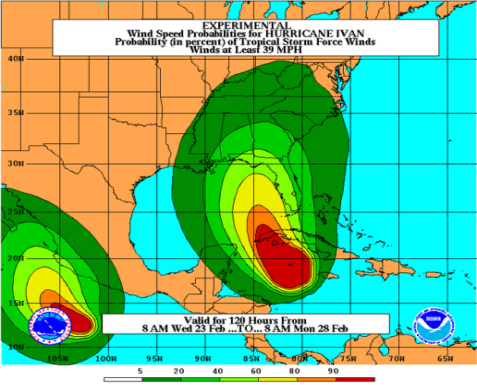 12hr
24hr
34kt
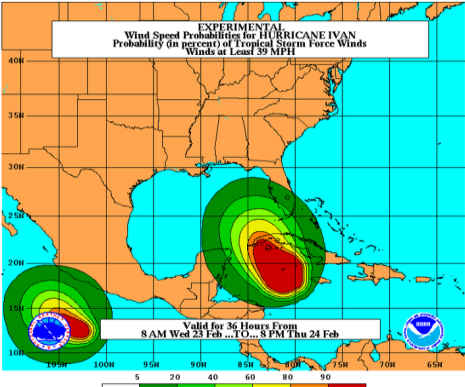 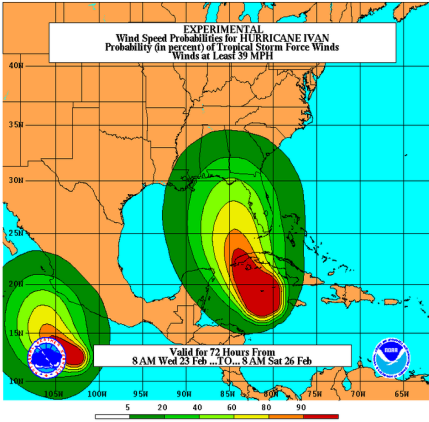 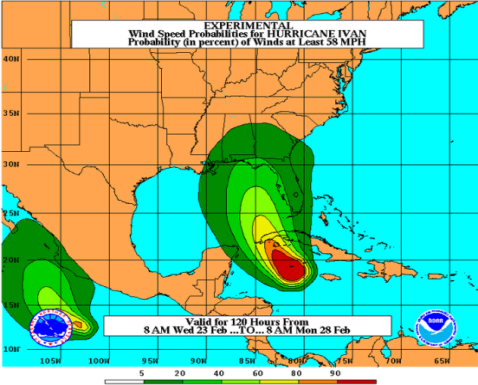 72hr
36hr
50kt
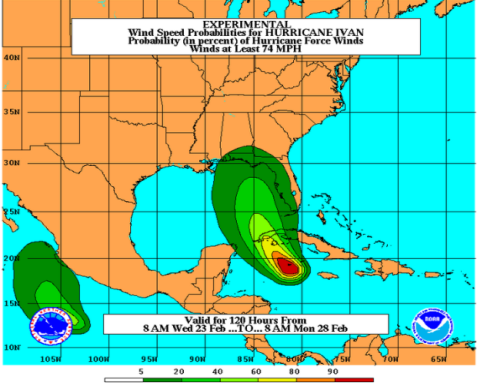 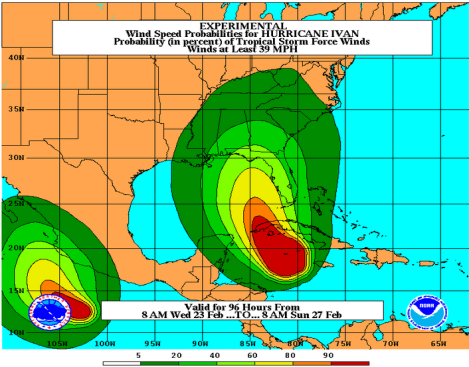 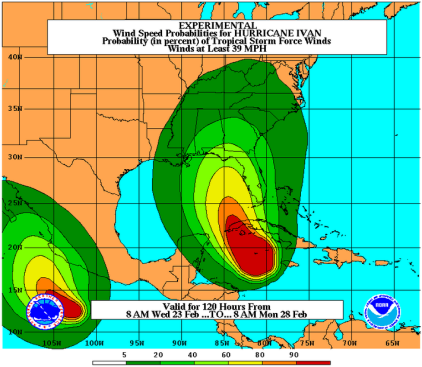 120hr
96hr
64kt
Wind Speed Probabilities
Cumulative: 34kt, 50kt, 64kt 
Through 120 hours
Incremental: 34kt, 50kt, 64kt
Every 12 hours
Gives Onset Information
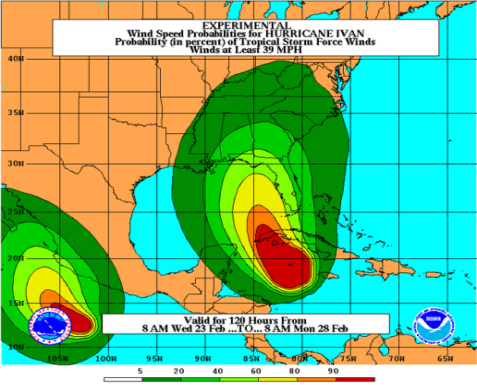 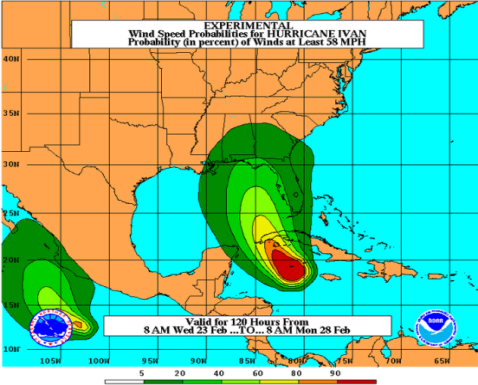 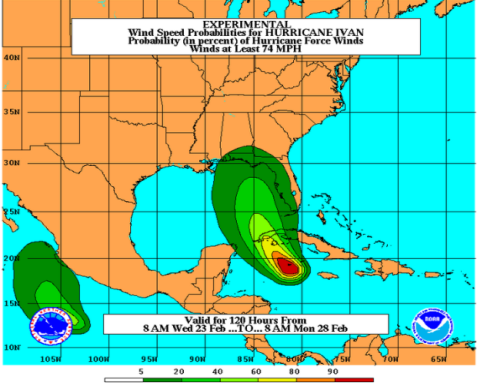 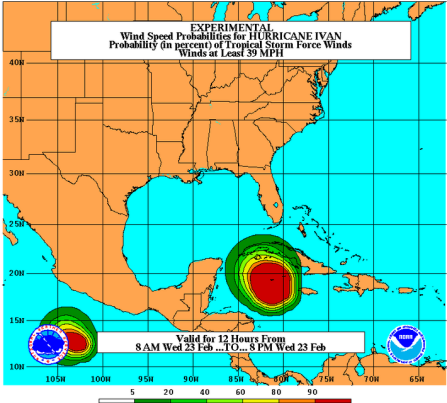 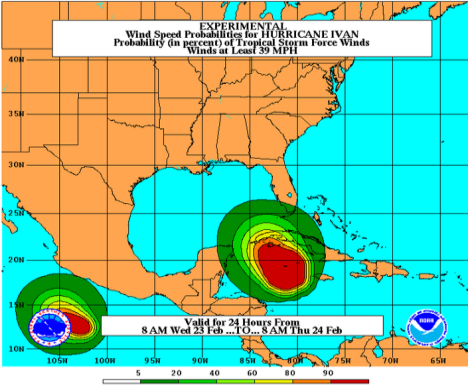 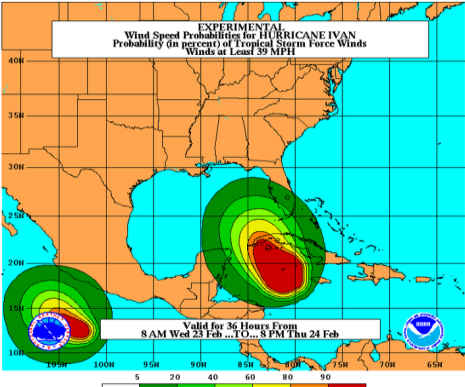 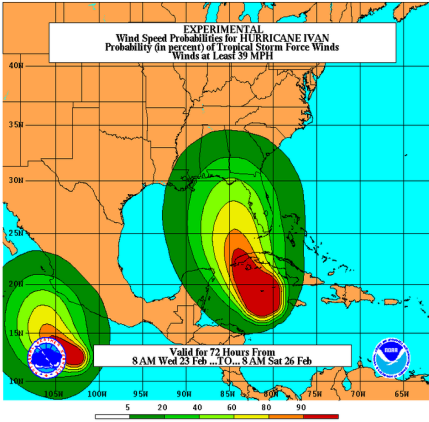 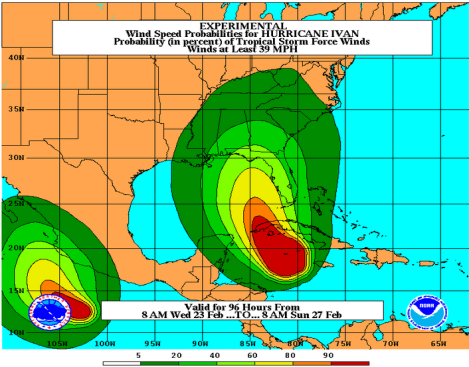 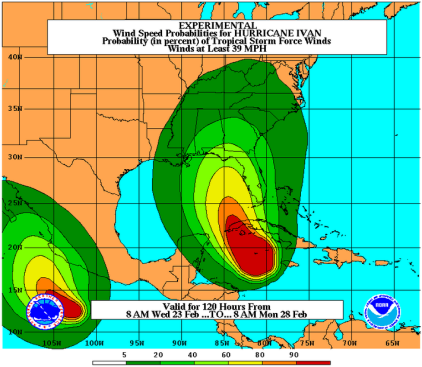 34kt
64kt
50kt
12hr
24hr
36hr
72hr
96hr
120hr
Tropical Hazards
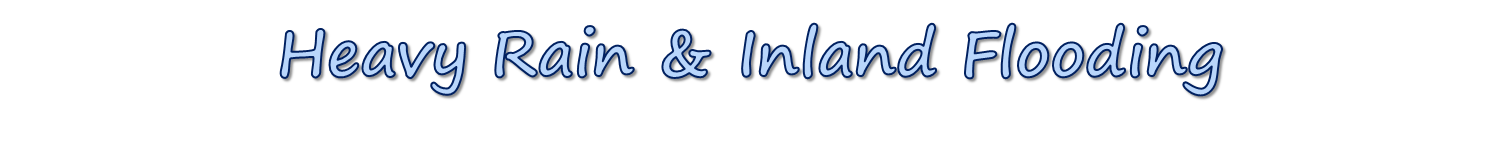 Inland flooding resulting from heavy rains has been the #1 killer from tropical systems for most of the past 2 decades 

Historic storm surge associated with Hurricane Katrina in 2005 changed that statistic.

Inland flooding is stillby far the 2nd mostdangerous hazard associated with anytropical cyclones
Tropical Hazards
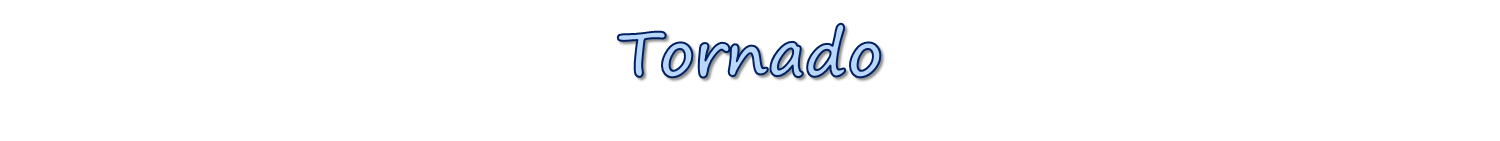 Tornadoes produced by tropical cyclones are typically weak EF0 to EF1 & short-lived
Nearly 70% of landfalling hurricanes (1948-2000) spawned at least 1 tornado, 40% spawned 3+ tornadoes…while some hurricanes even produced tornado outbreaks

Hurricane Ivan produced117 tornadoes!!

These types of tornadoes typically occur in the outer rain bands
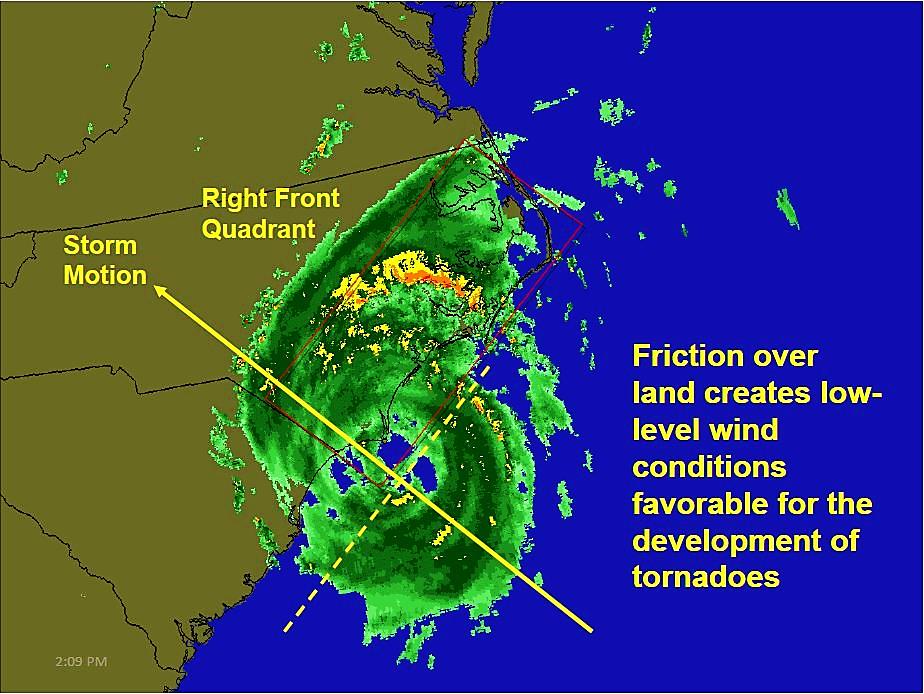 Forecast Cone
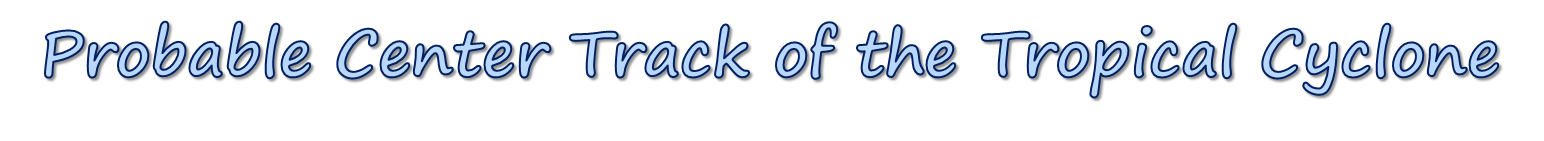 The cone represents the probable track of the CENTER of a tropical cyclone

Based on historical track forecasts errors over the past 5 years 
Track of the tropicalcyclone is expectedto remain in the cone~60-70% (or 2/3rds) of the time
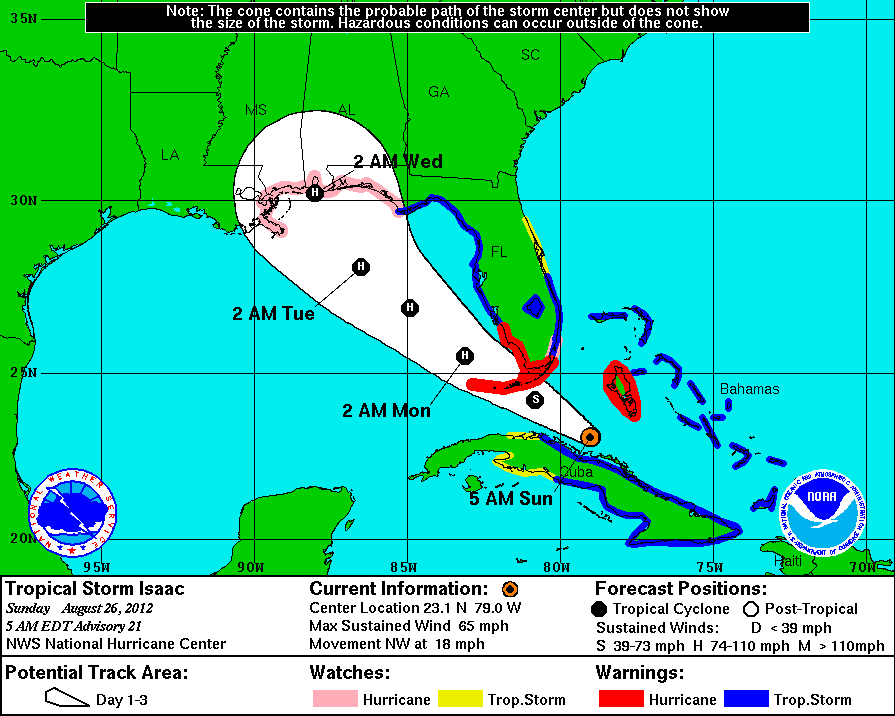 Forecast Cone
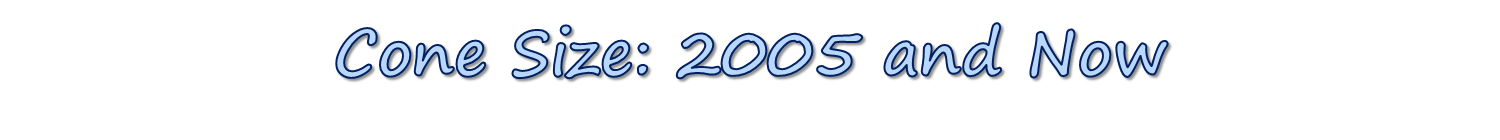 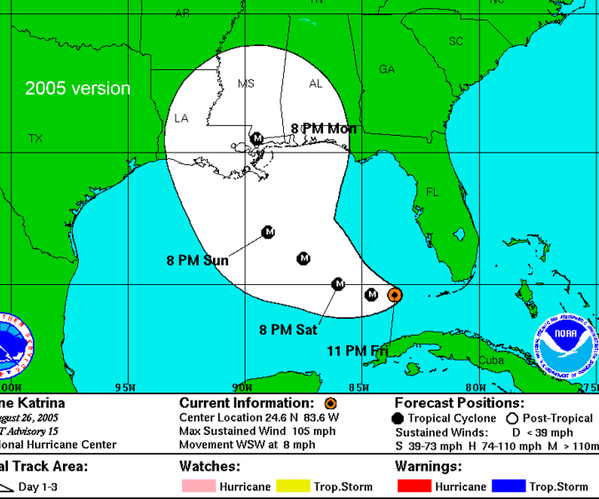 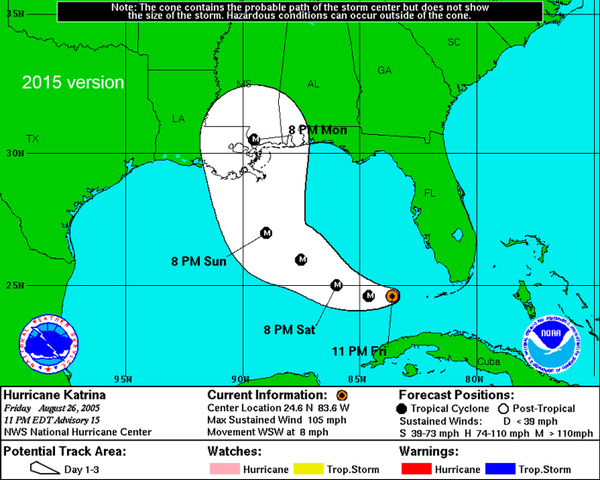 Some ‘Cone’siderations
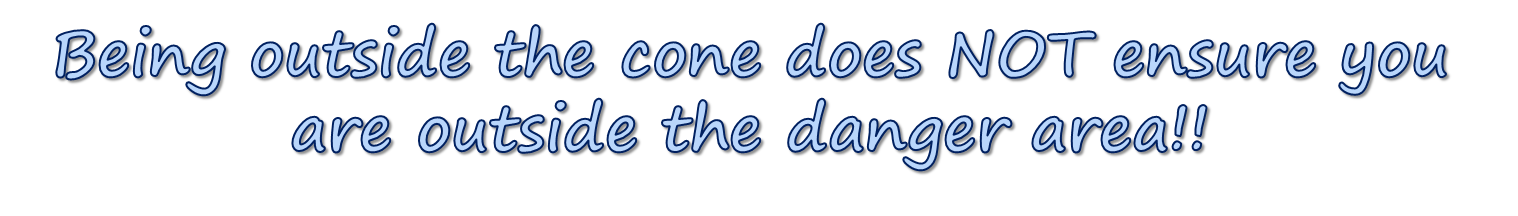 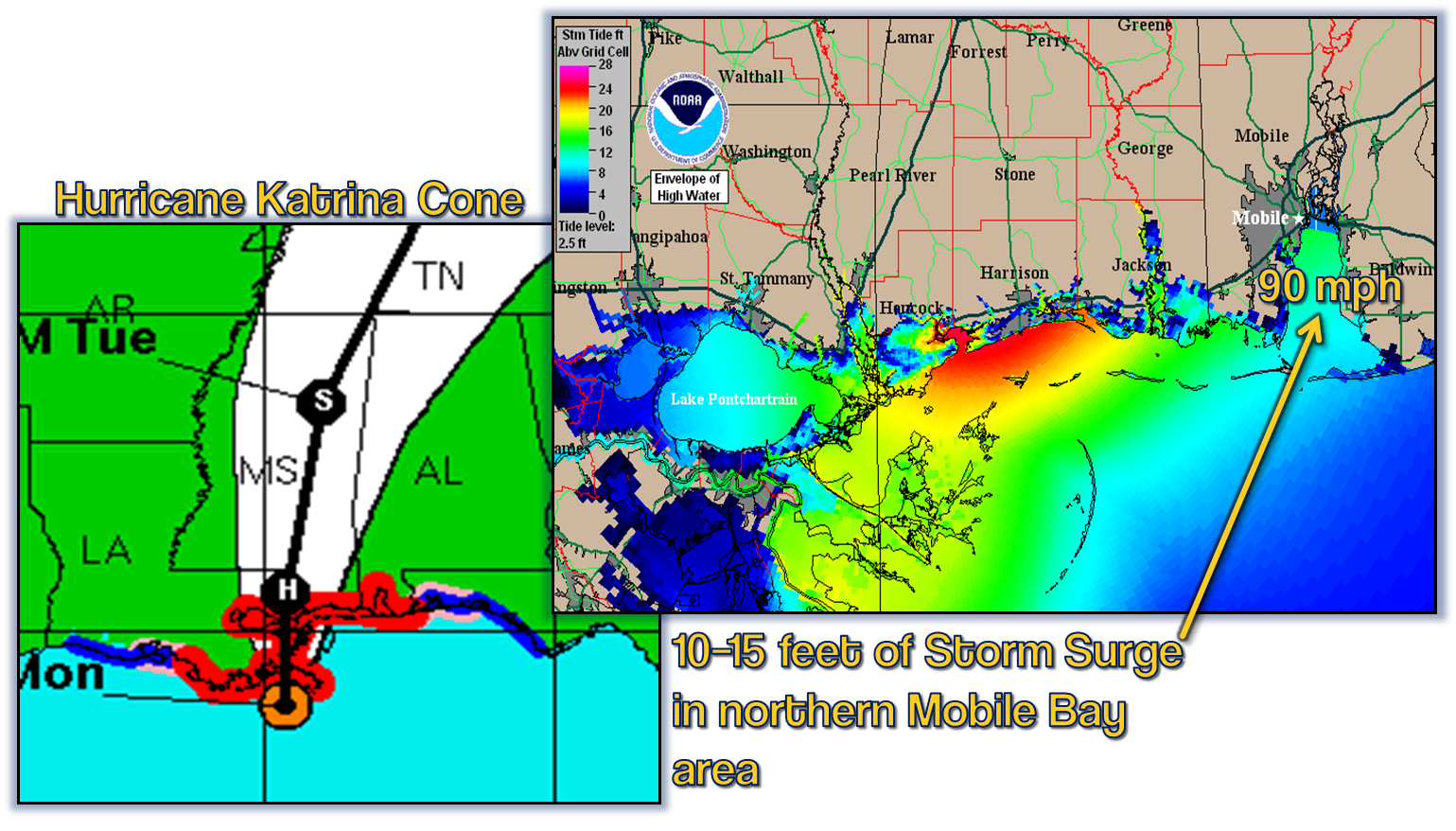 Hurricane Ivan: Advisory
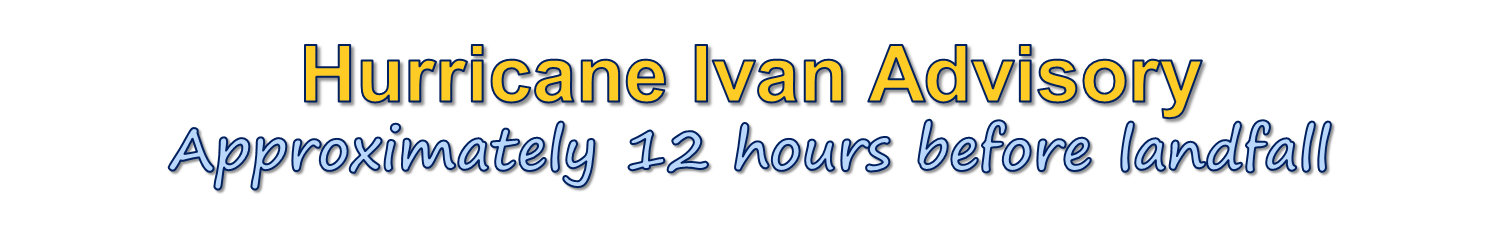 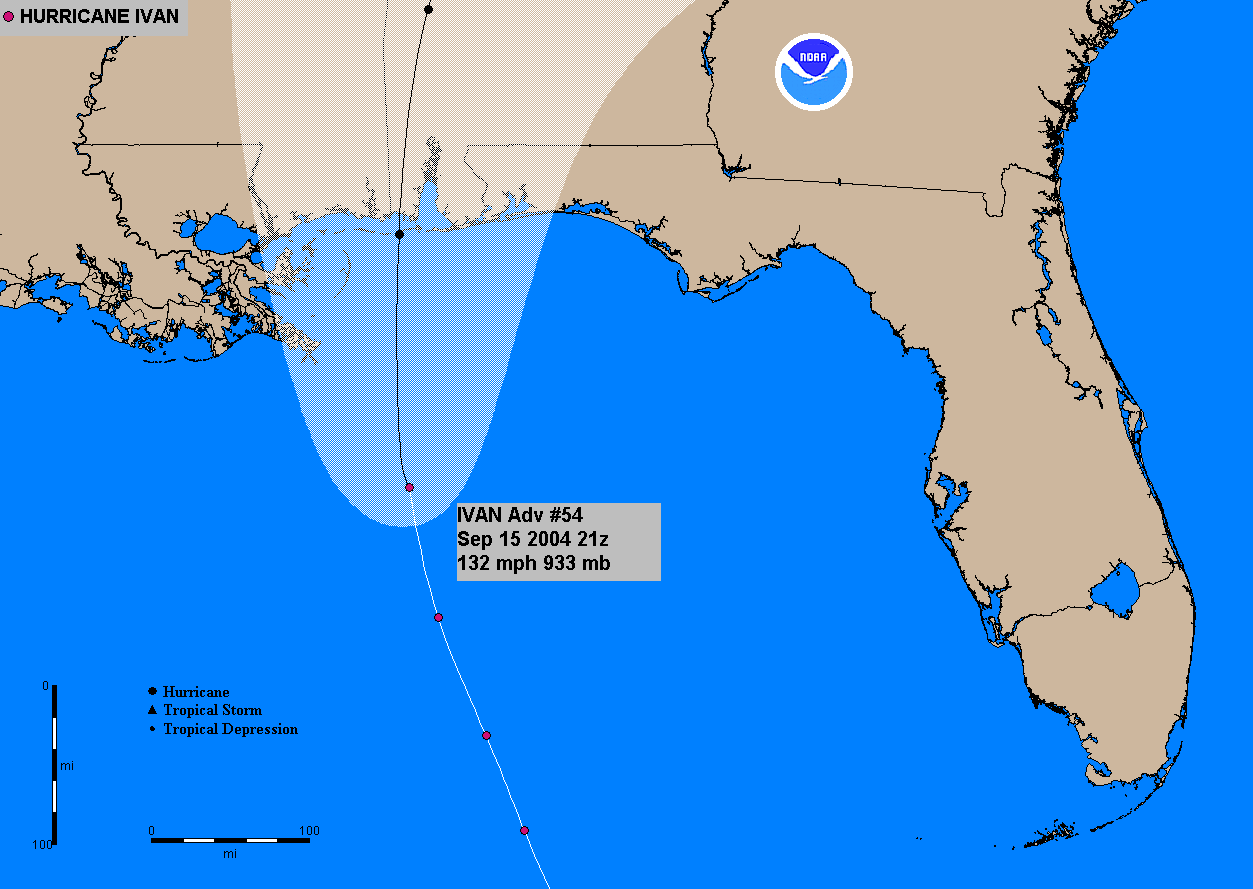 Hurricane Ivan: Surge
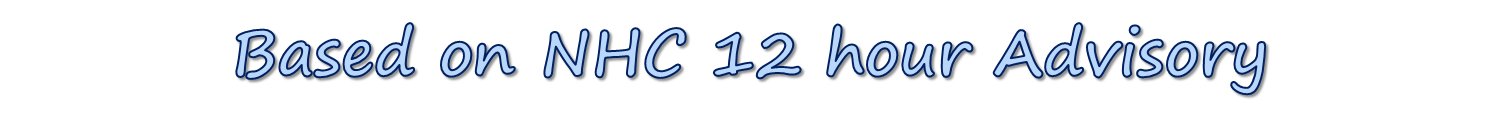 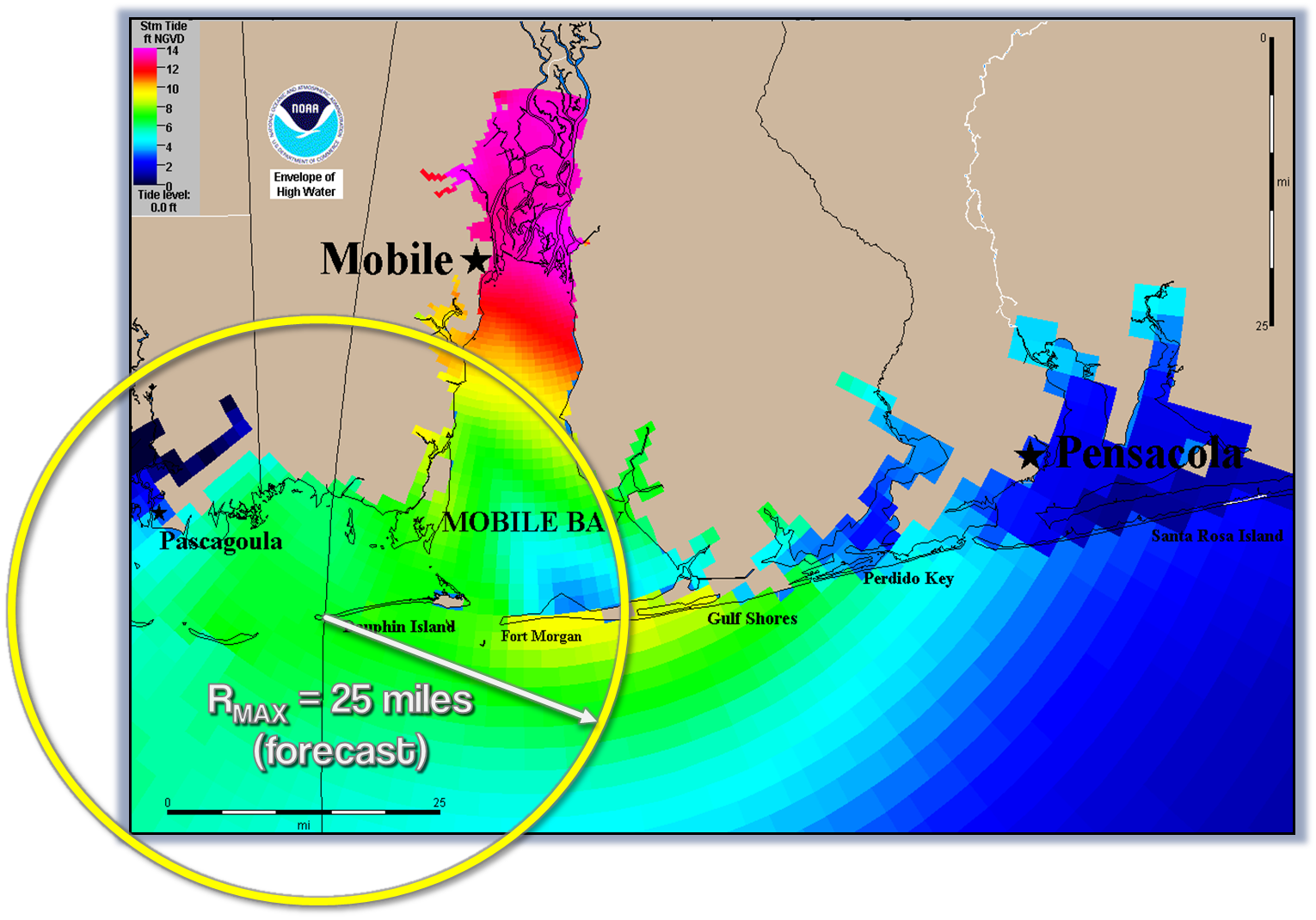 Hurricane Ivan: Track
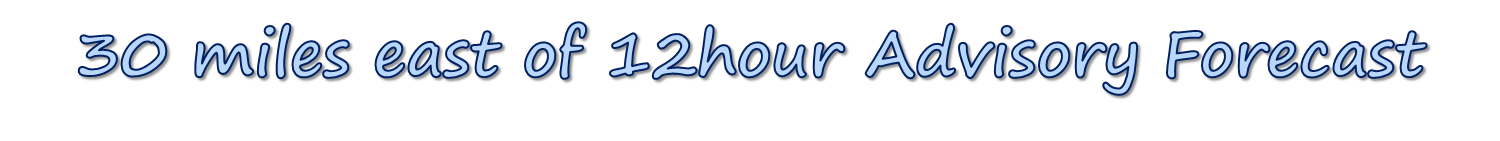 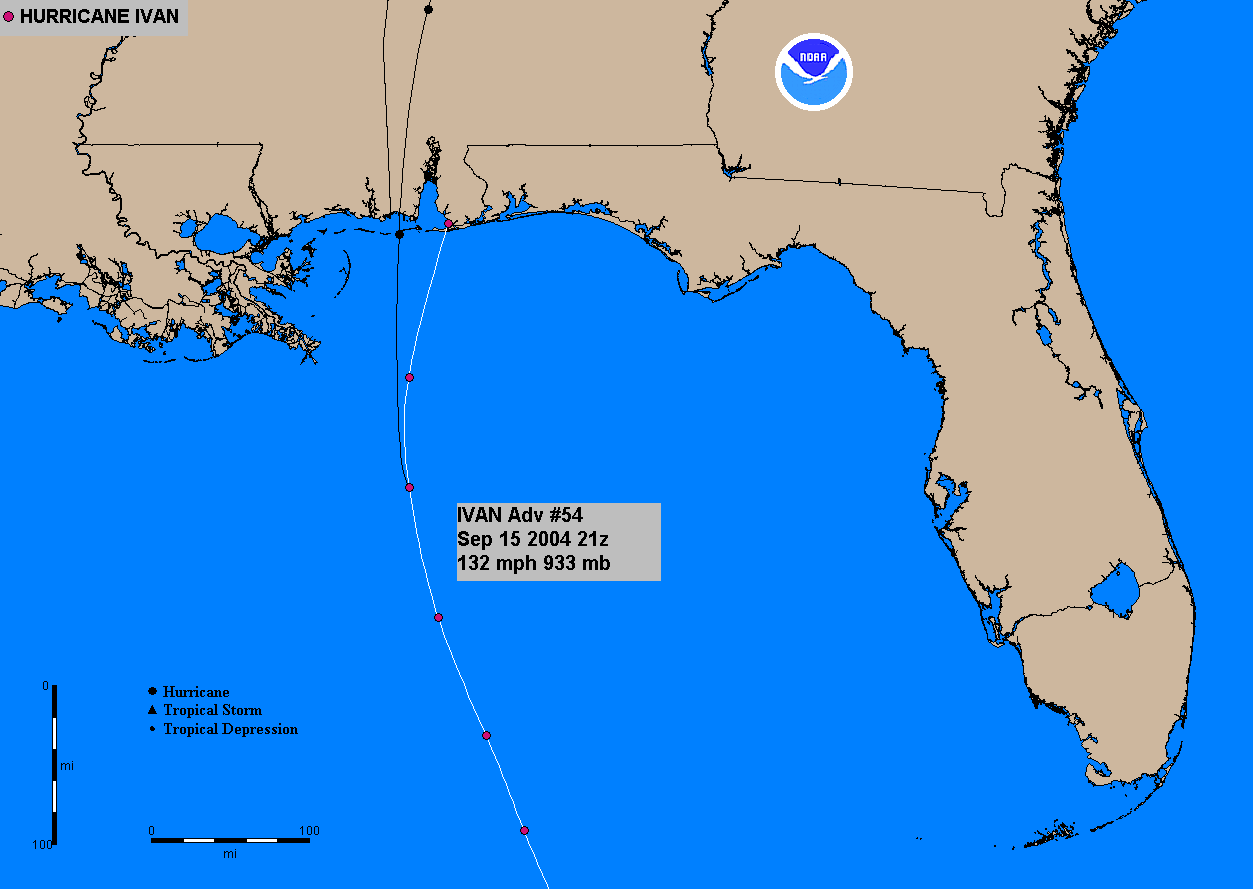 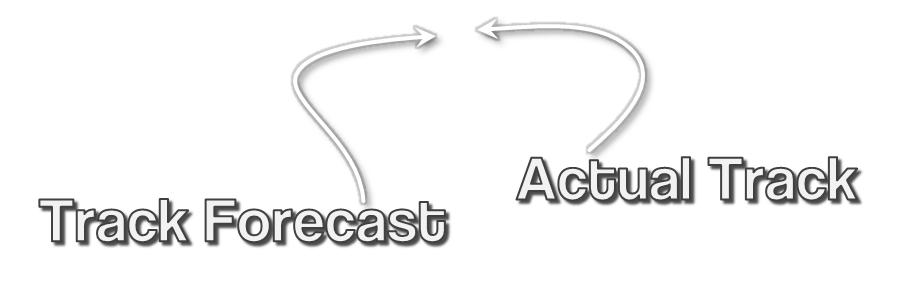 Hurricane Ivan: Surge
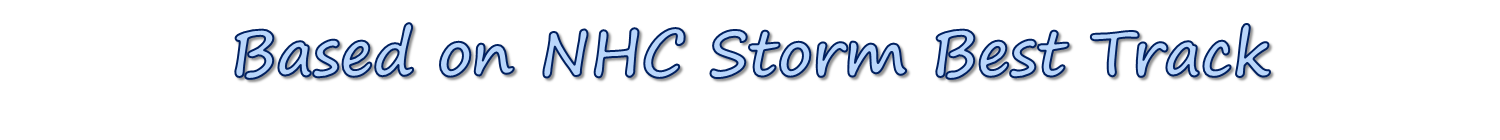 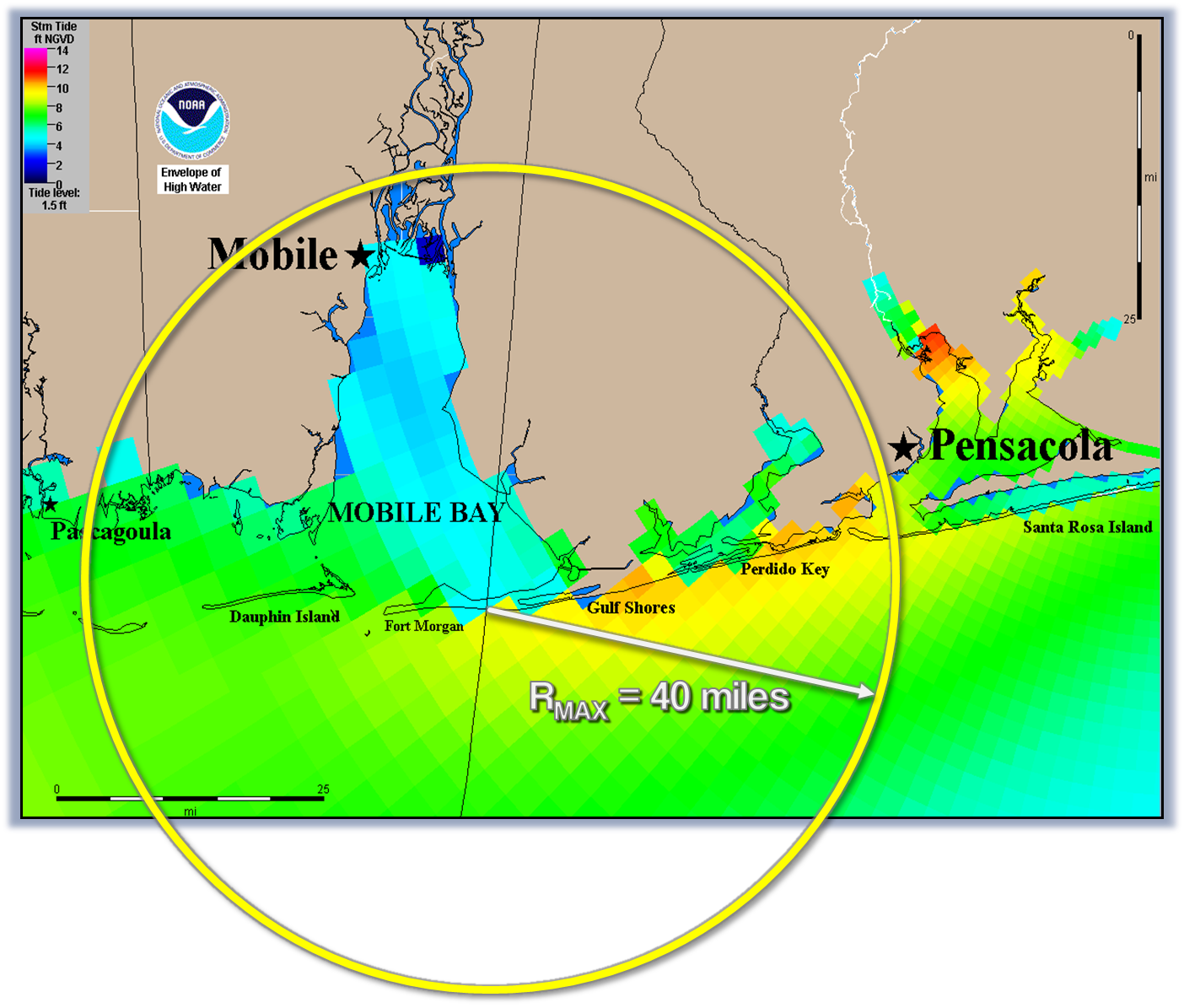 Hurricane Ivan: P-Surge
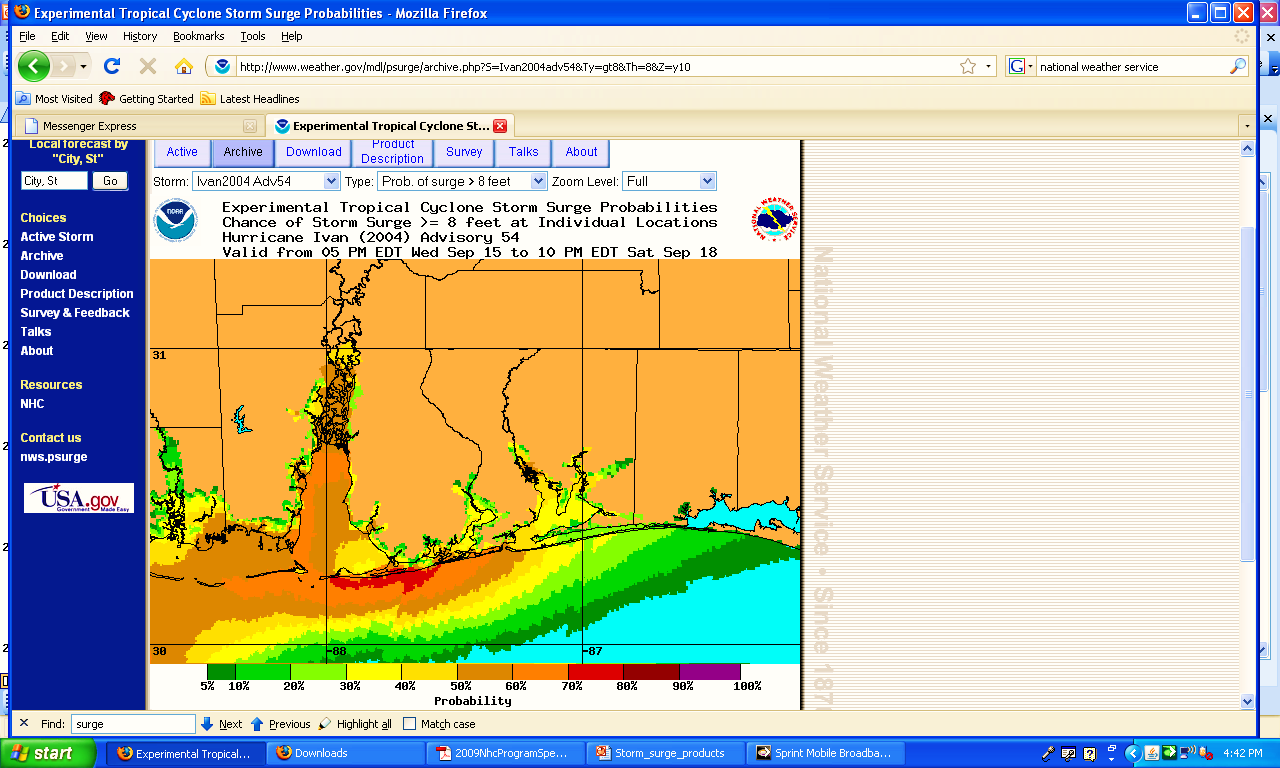 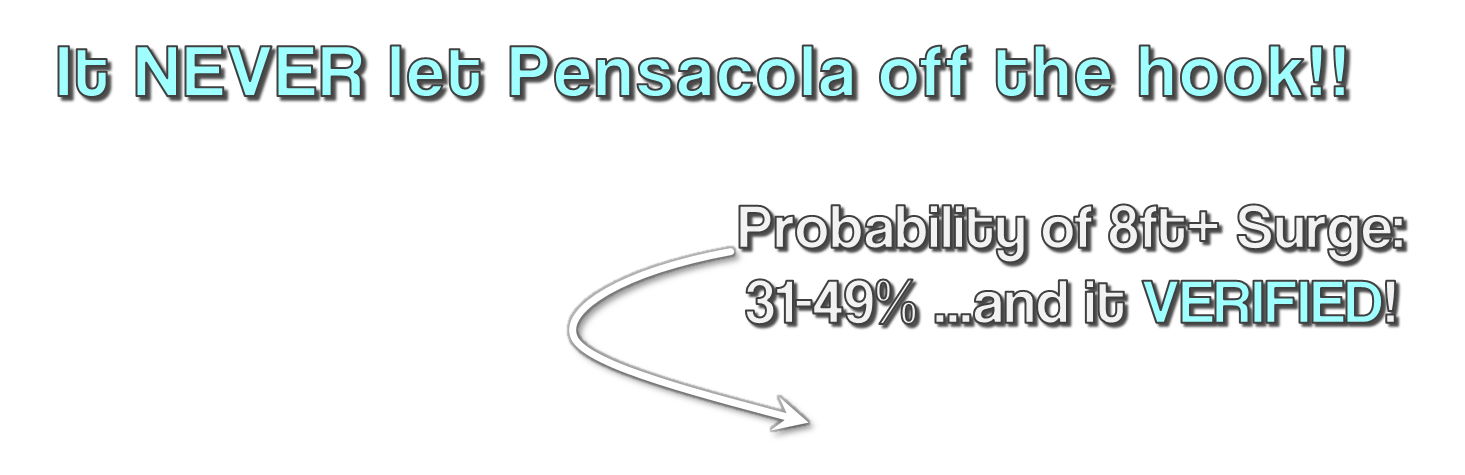 Ways To Get The Warning!
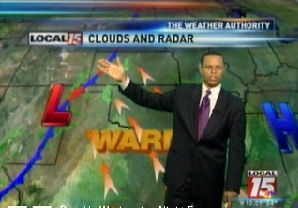 MULTIPLE WAYS of getting the warning!
Weather Radio

Television

Websites      weather.gov/mob

Cellphone Alerts

Social Media
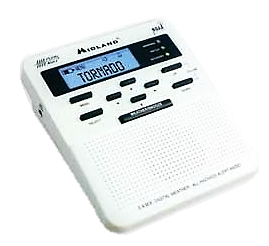 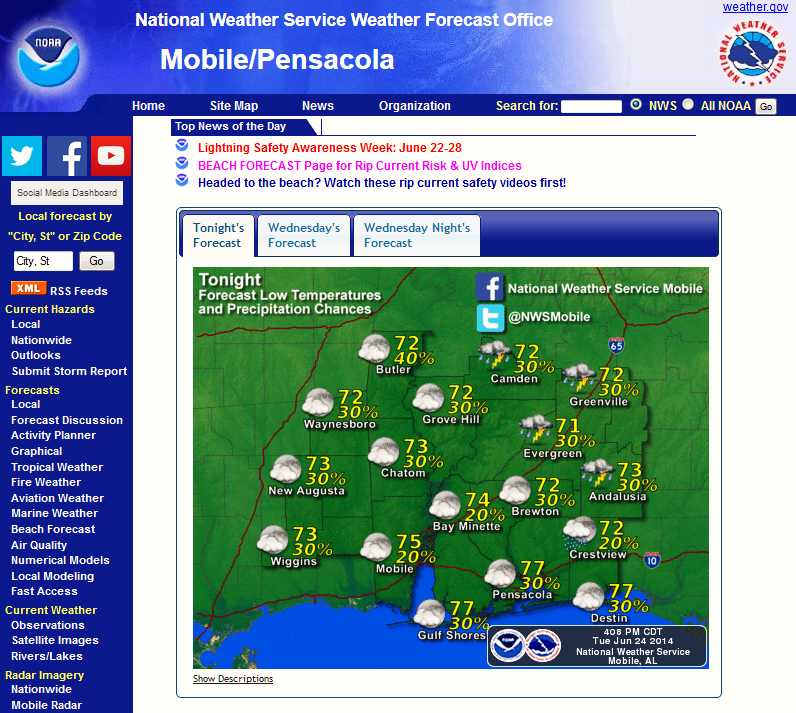 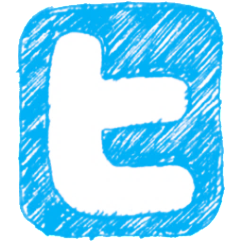 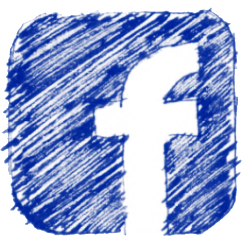 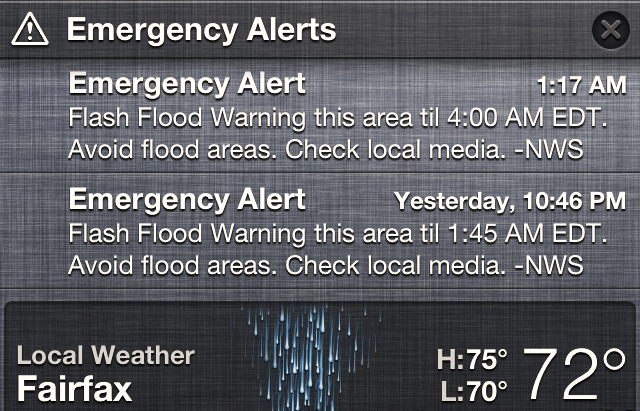 [Speaker Notes: Raises your awareness of severe storms…so you can turn on TV or weather radio to get more information!!]
Ways To Get The Warning!
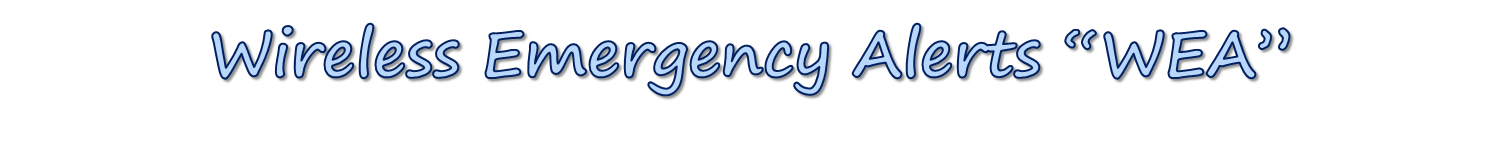 Newer phones will alert you of warnings in your area with a unique ring tone & vibration. 
Carriers alert by GPS location or county
You are NOT charged for text-like alerts (automatically enrolled to receive)
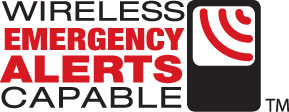 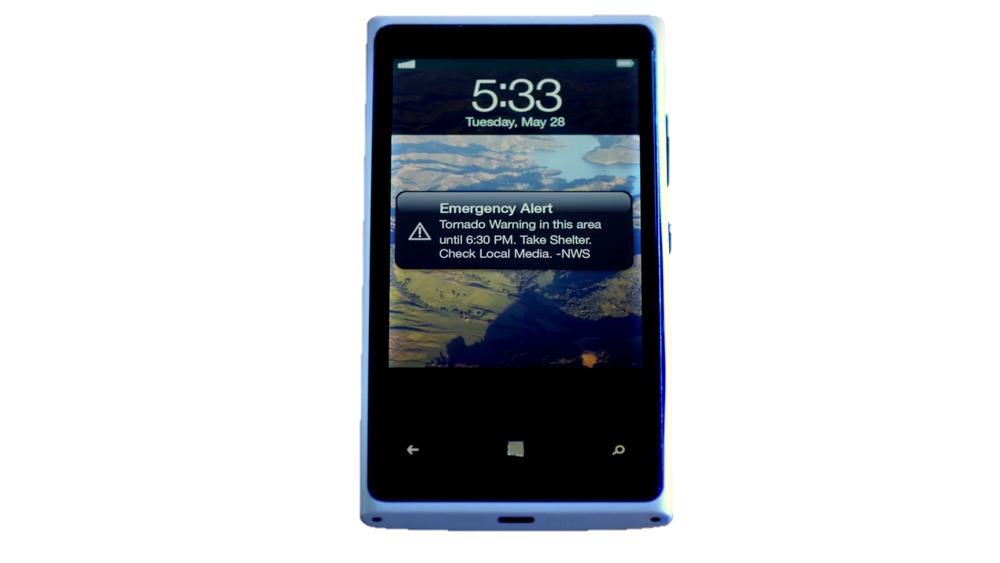 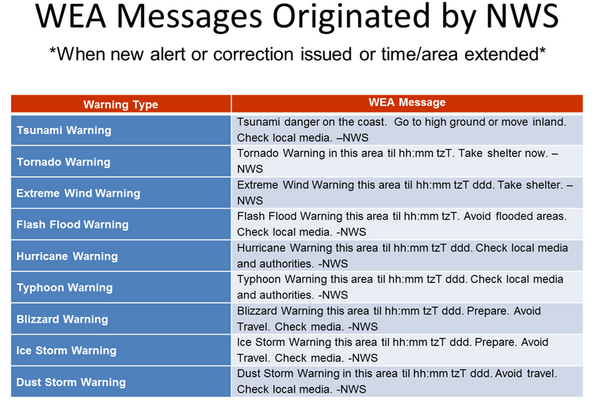 [Speaker Notes: Wireless Emergency Alert (WEA) …Unique ring tone & vibration 
Subscribe to a text messaging system or phone service for your home or cell phone that will relay the warning (Offered by local tv stations…often FREE!)]
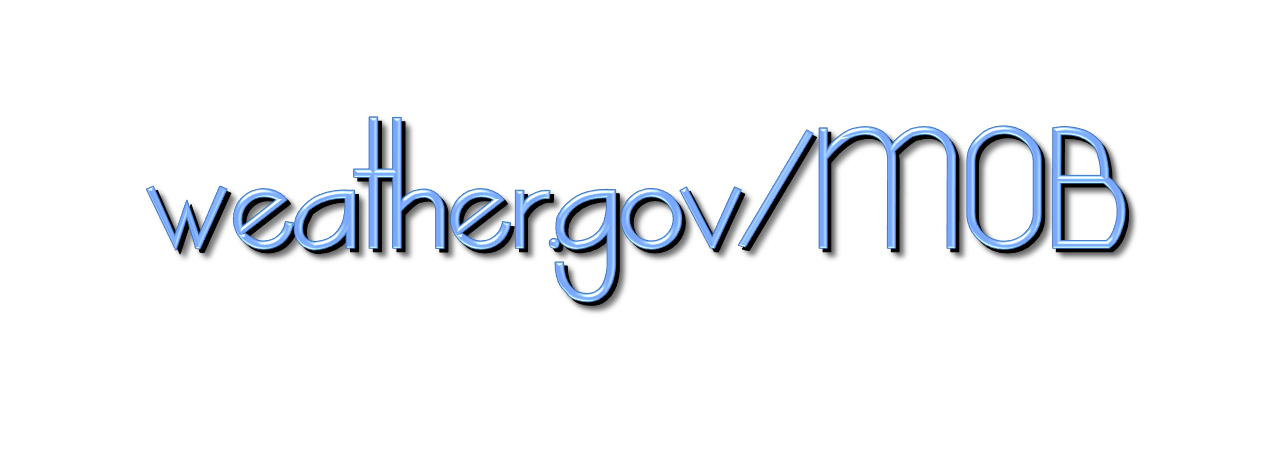 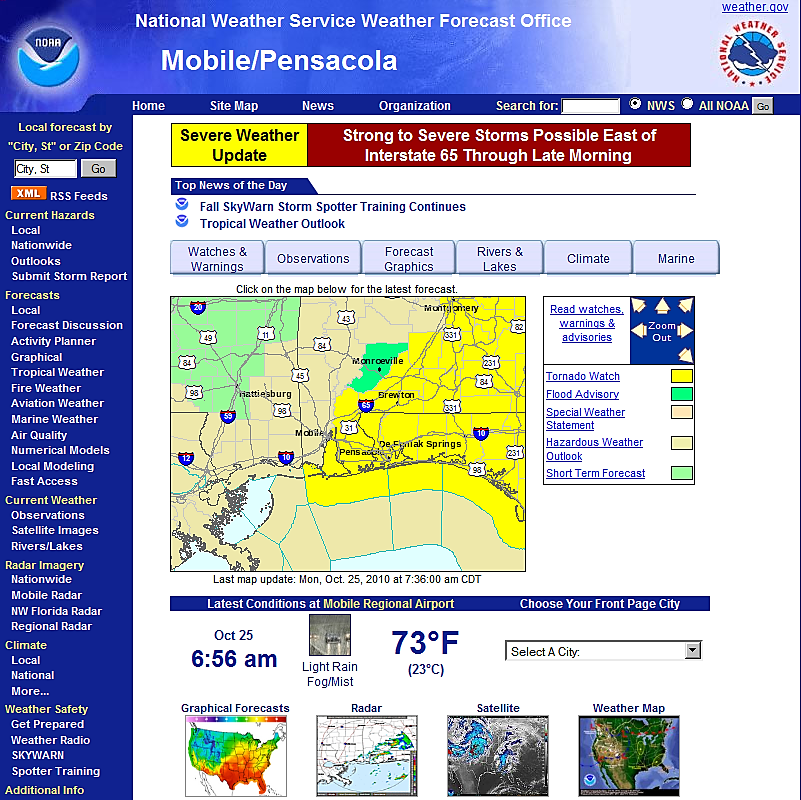 Tropical Page
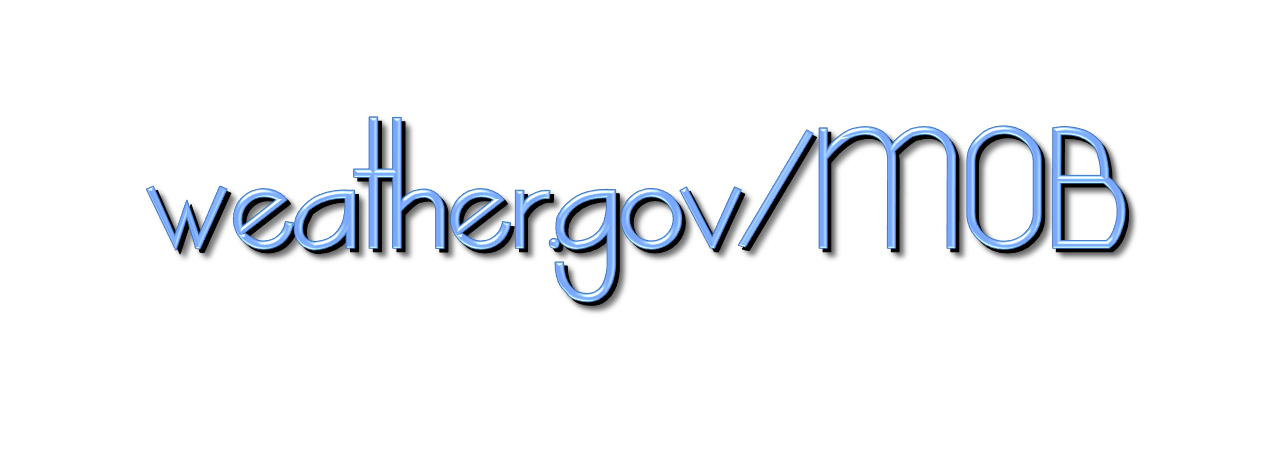 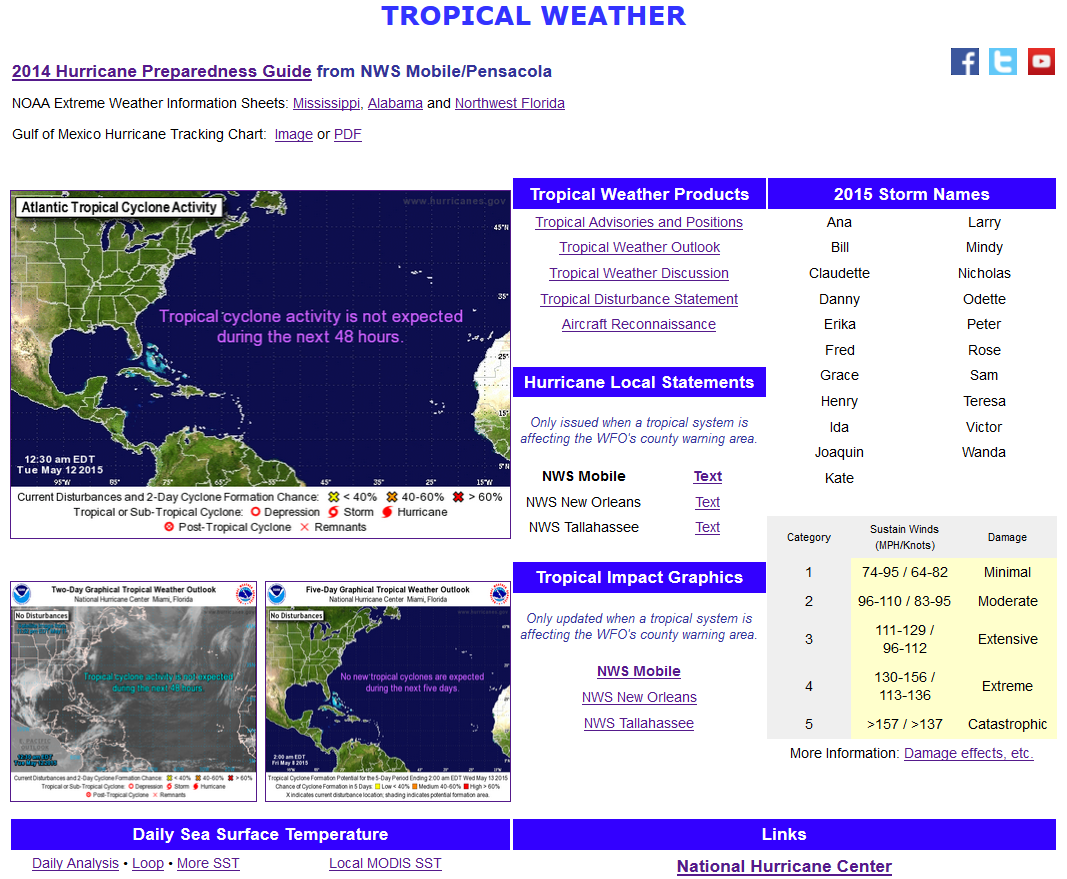 Impact Graphics
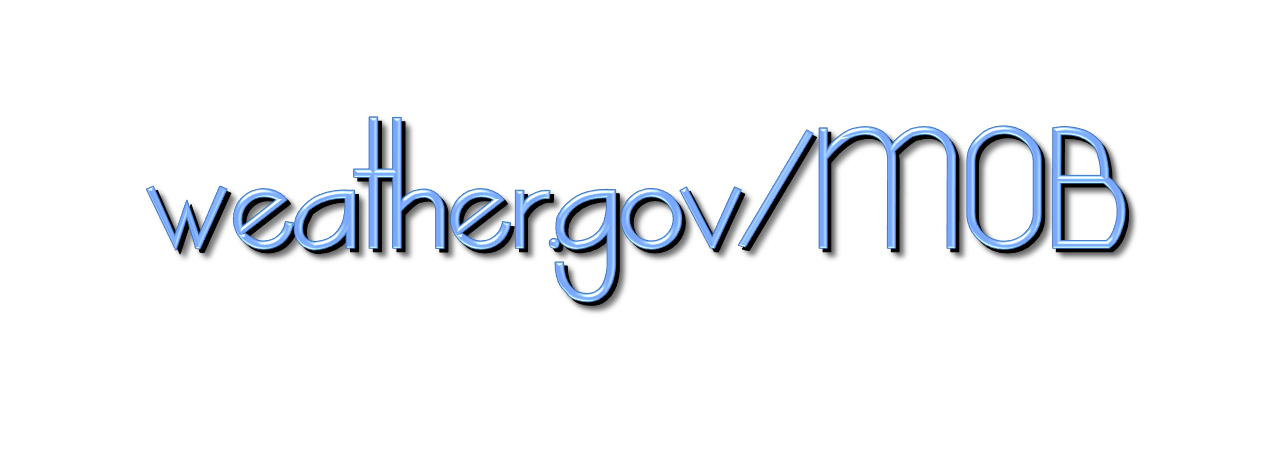 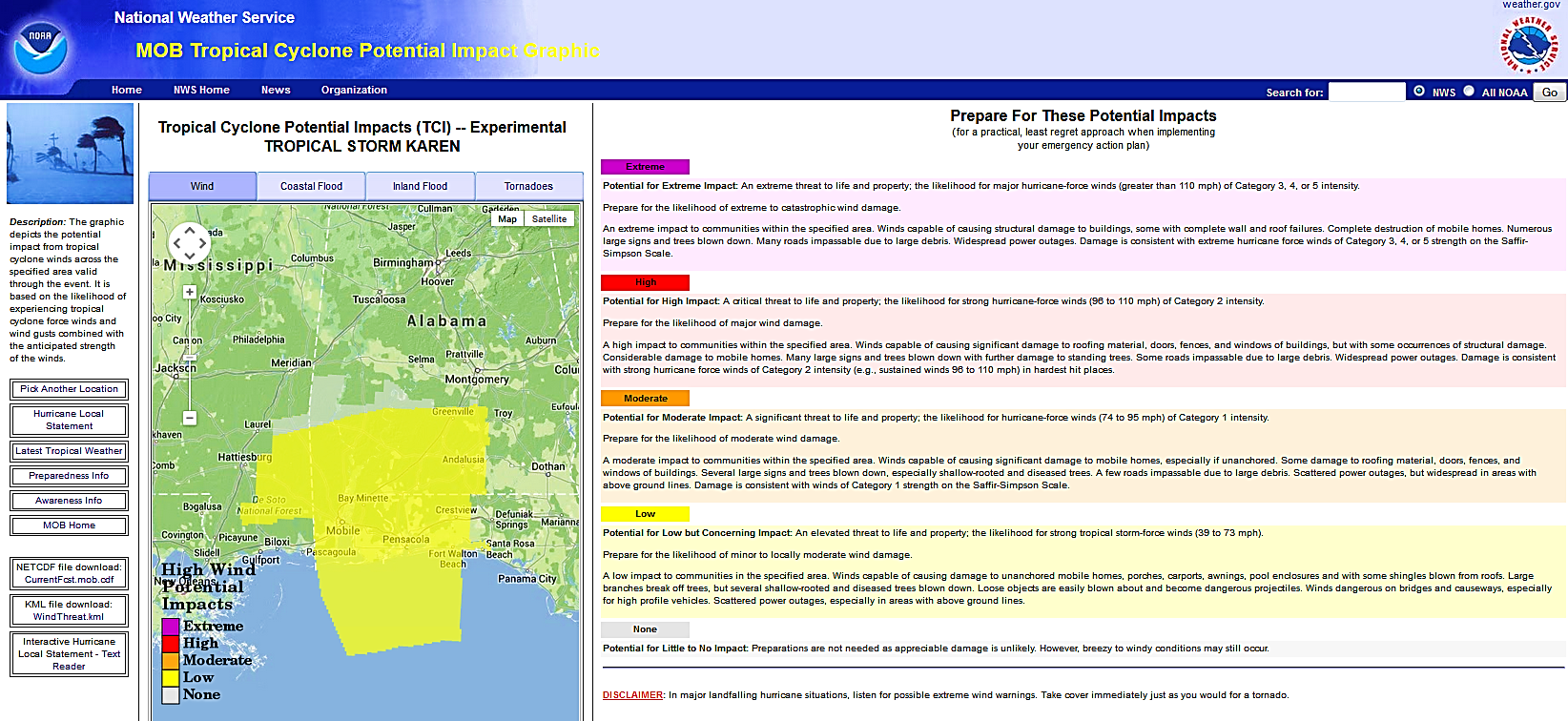 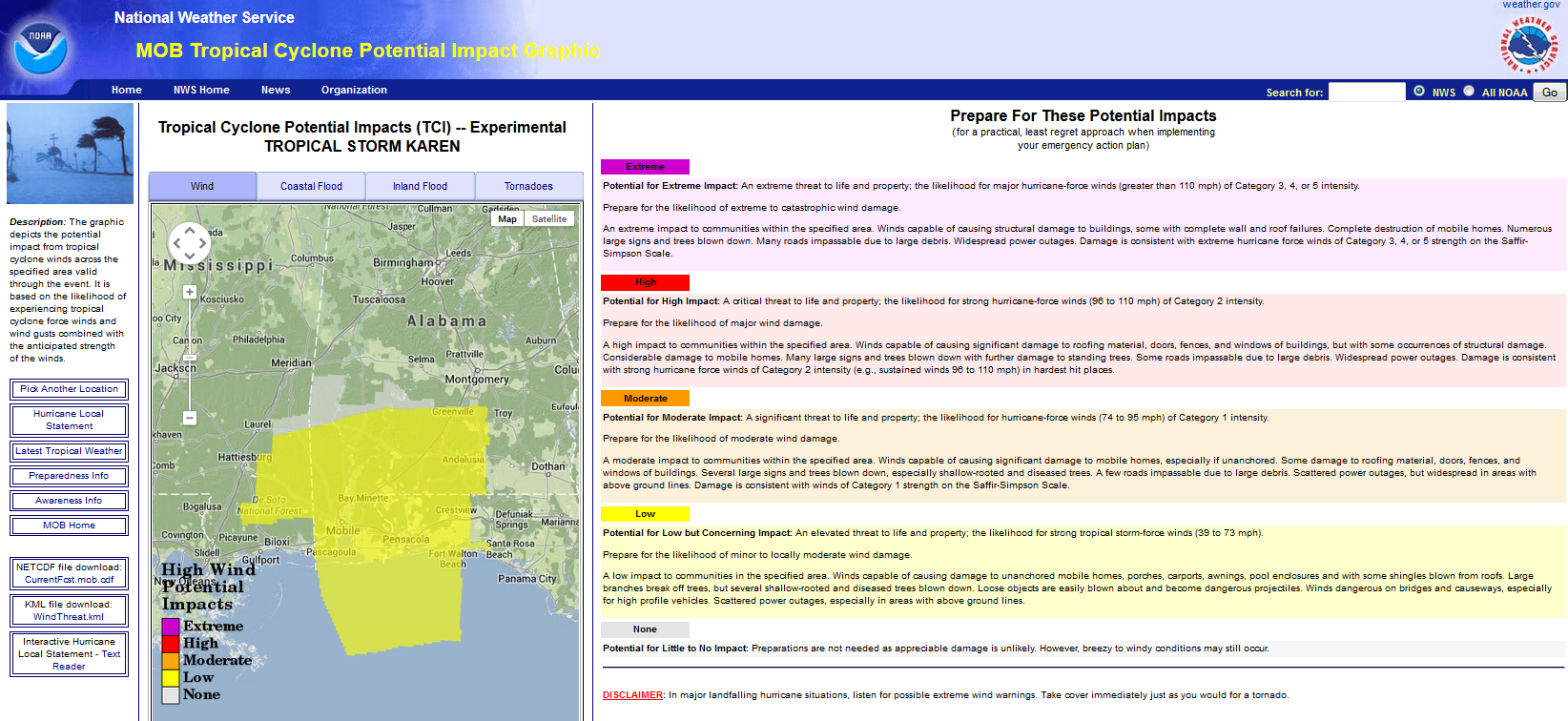 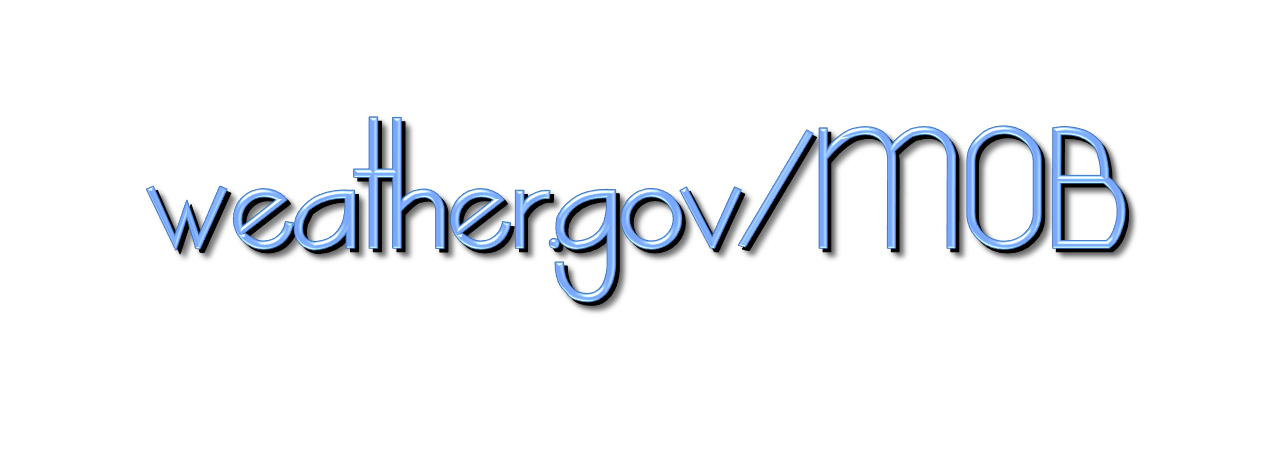 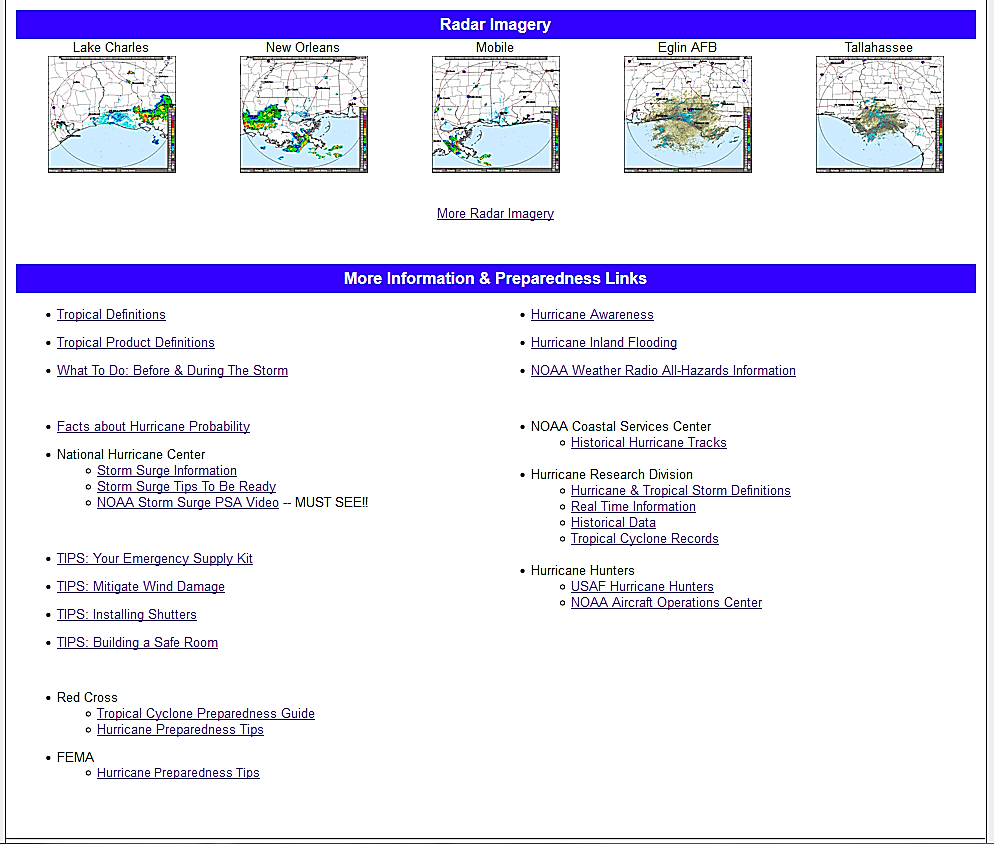 **TIPS**
Scroll to the bottom of the Tropical Page for these links!
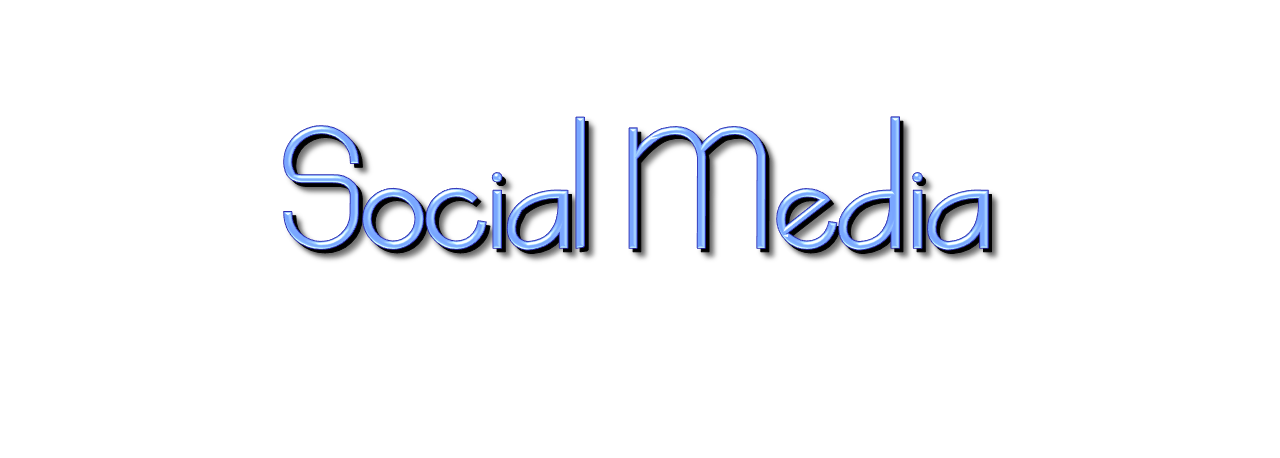 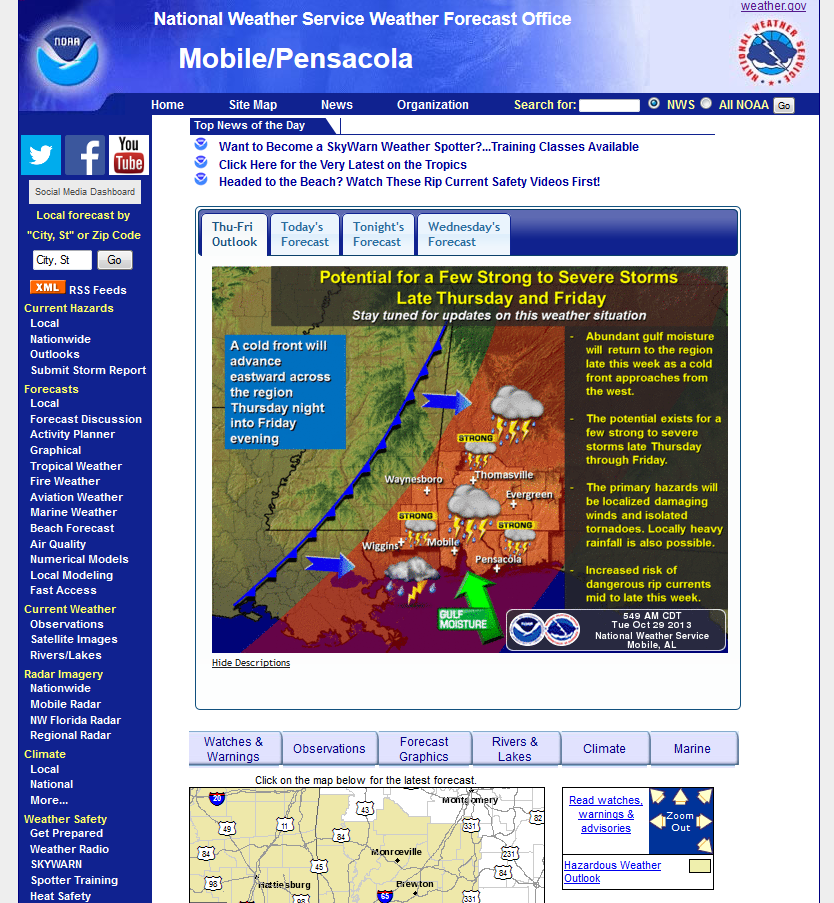 Social Media Dashboard
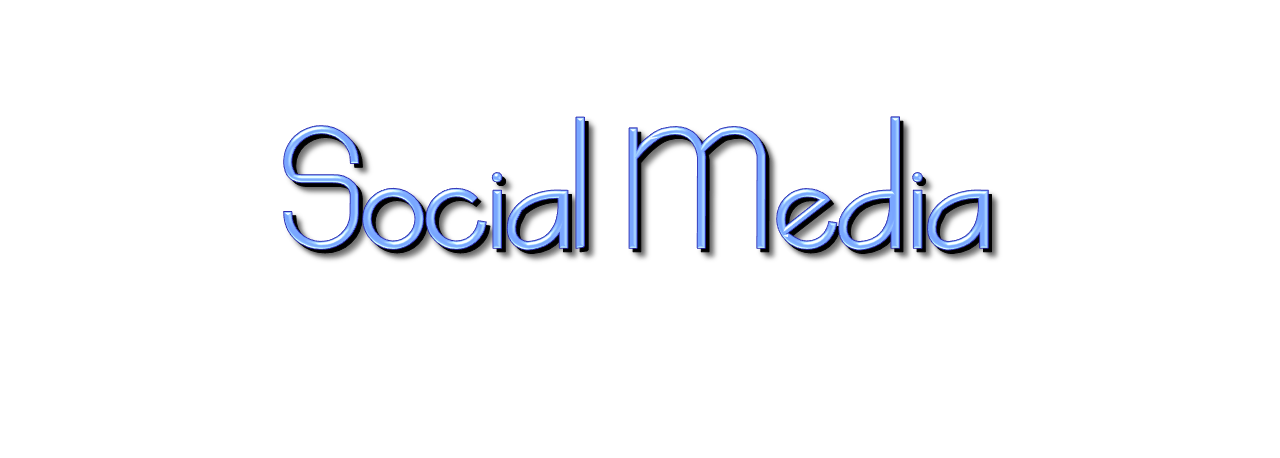 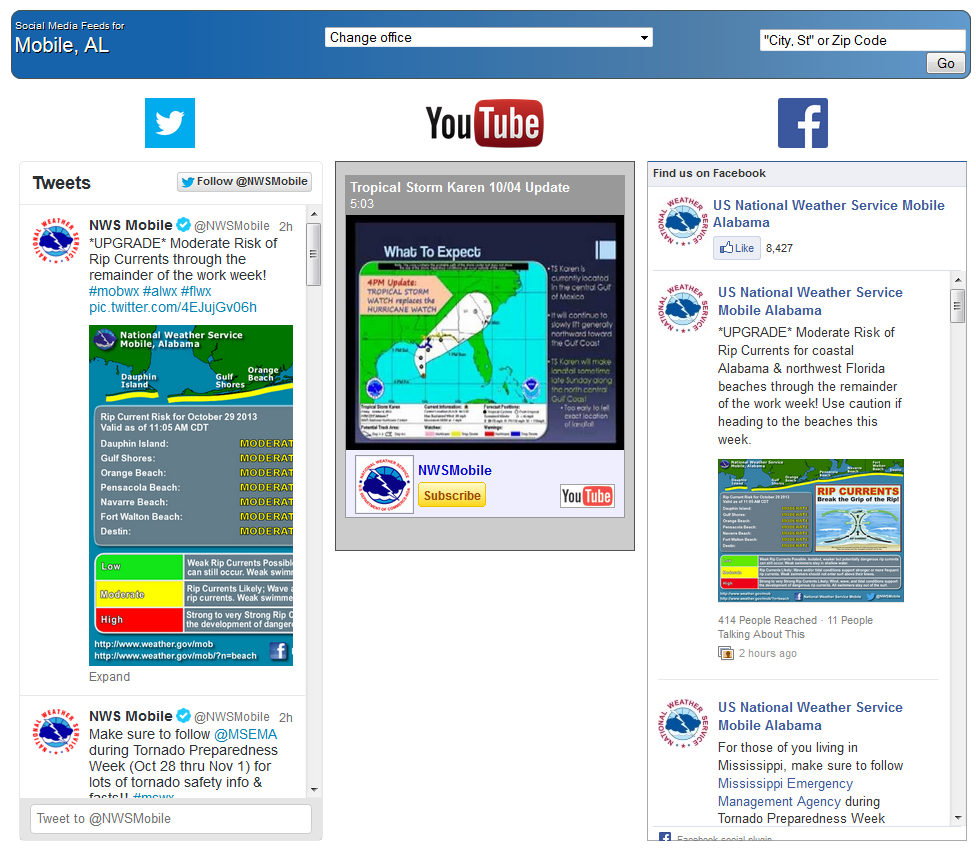 Social Media Dashboard
Contact NWS Mobile/Pensacola
Phone:
	1-800-284-9059 

Web:
	weather.gov/mob

Facebook:
	facebook.com/NWSMobile

Twitter:                                             Hashtags we monitor:
	twitter.com/NWSMobile         #mobwx #alwx #mswx #flwx

YouTube:
	YouTube.com/NWSMobile
[Speaker Notes: Hashtags!!]
Don’t Let This Happen To You!
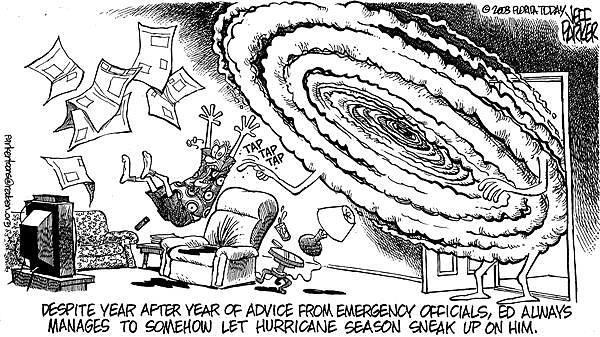